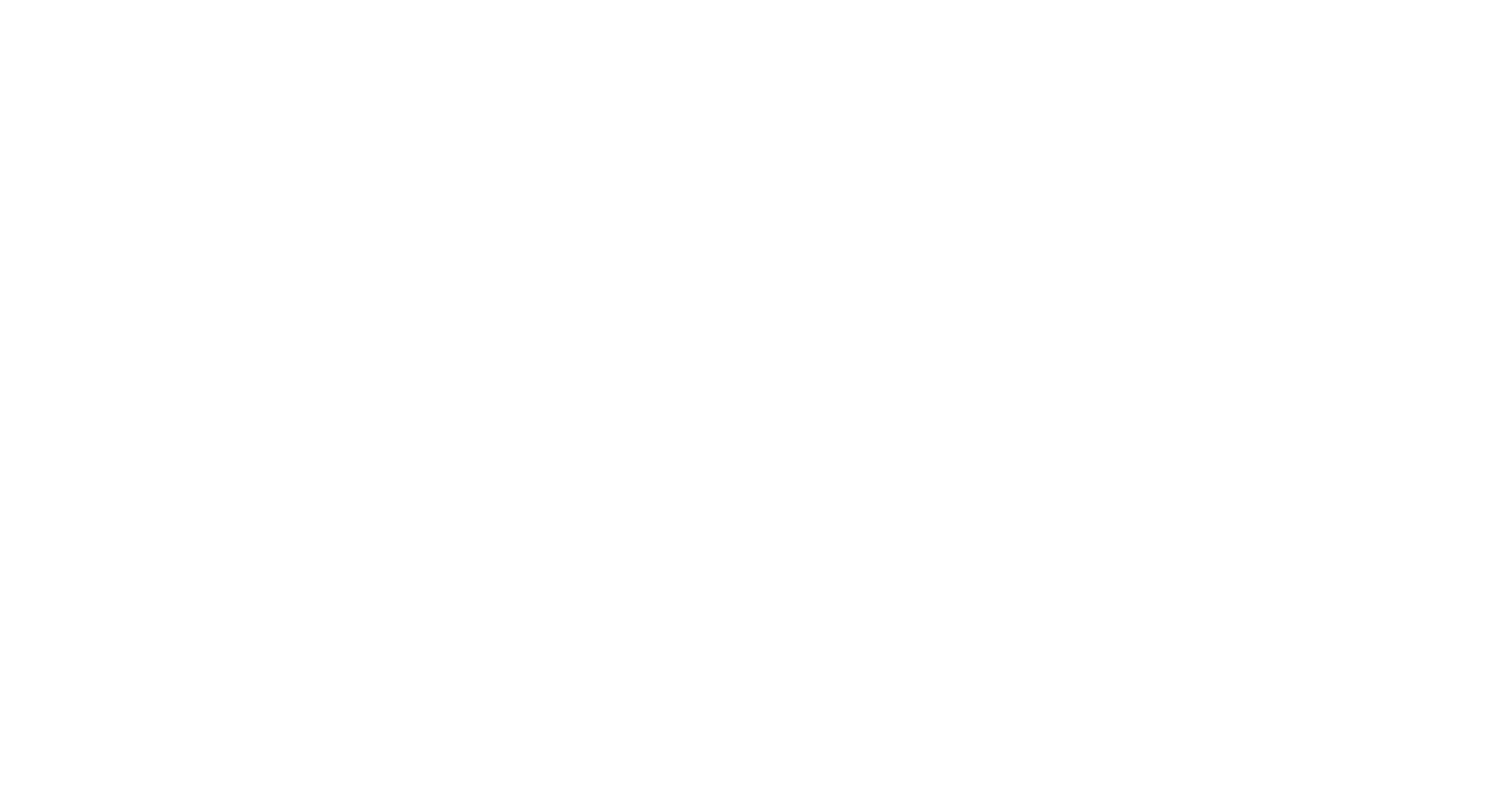 Understanding High Risk MDS to AML: 2021
Dale G. Schaar, MD, PhDHeme Malignancies & Stem Cell TransplantRutgers Cancer Institute of New Jersey
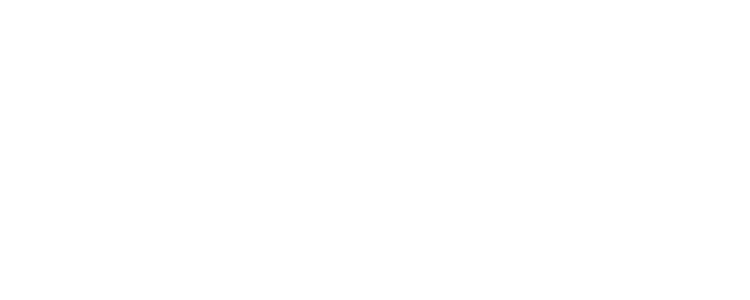 MDS/AML Background
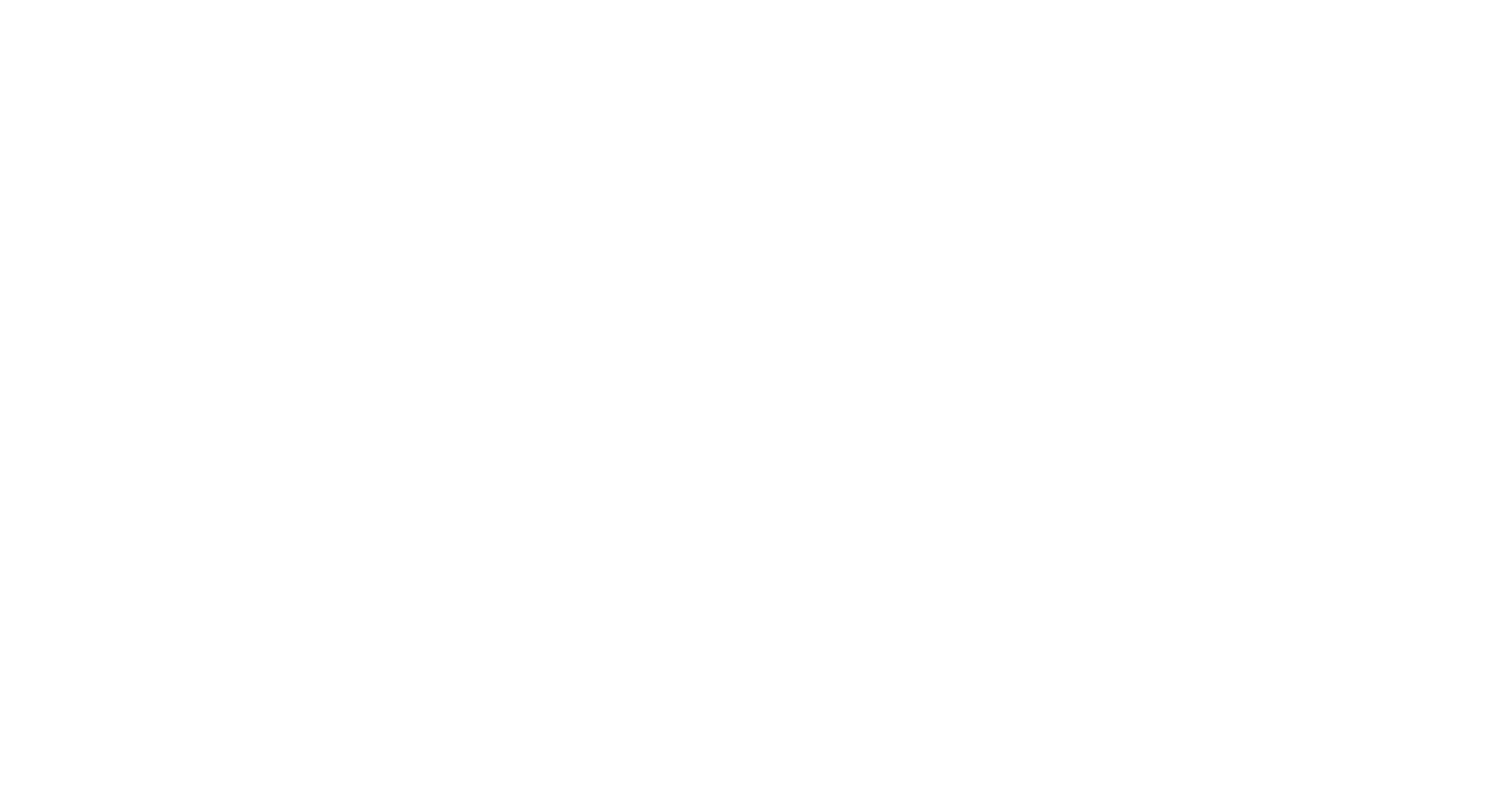 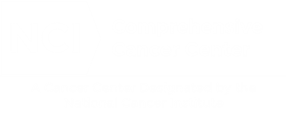 Normal blood cells
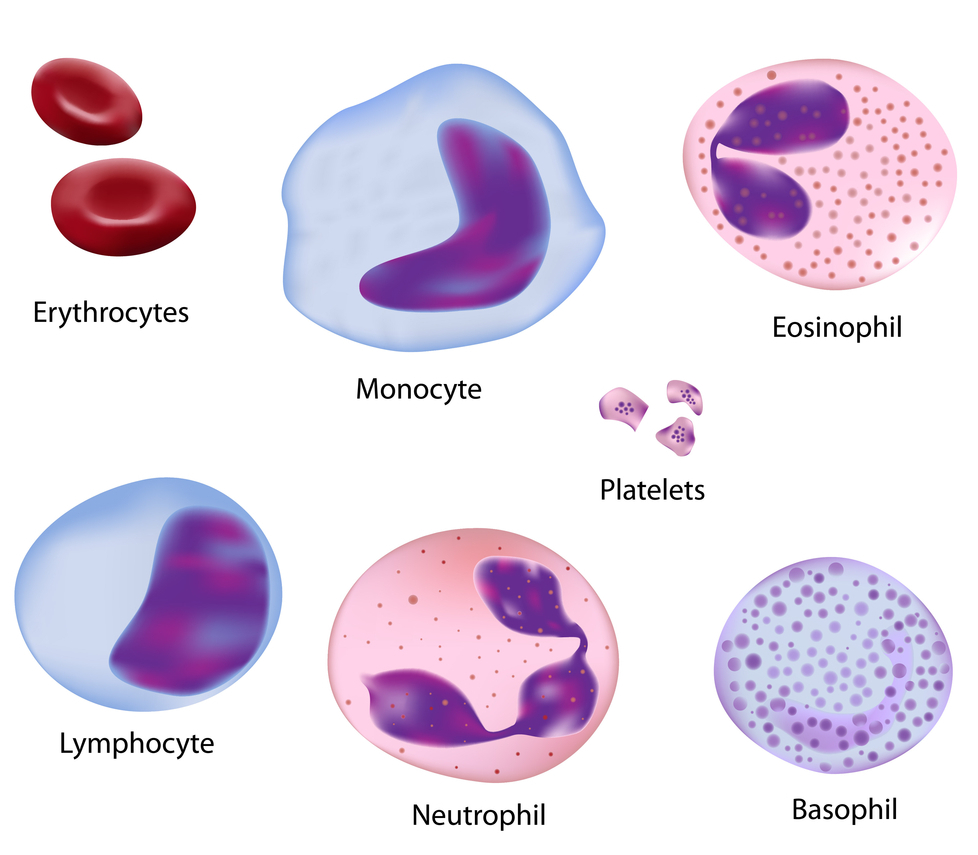 https://www.medicalsciencenavigator.com/physiology-of-self-renewal/
MDS/AML Background
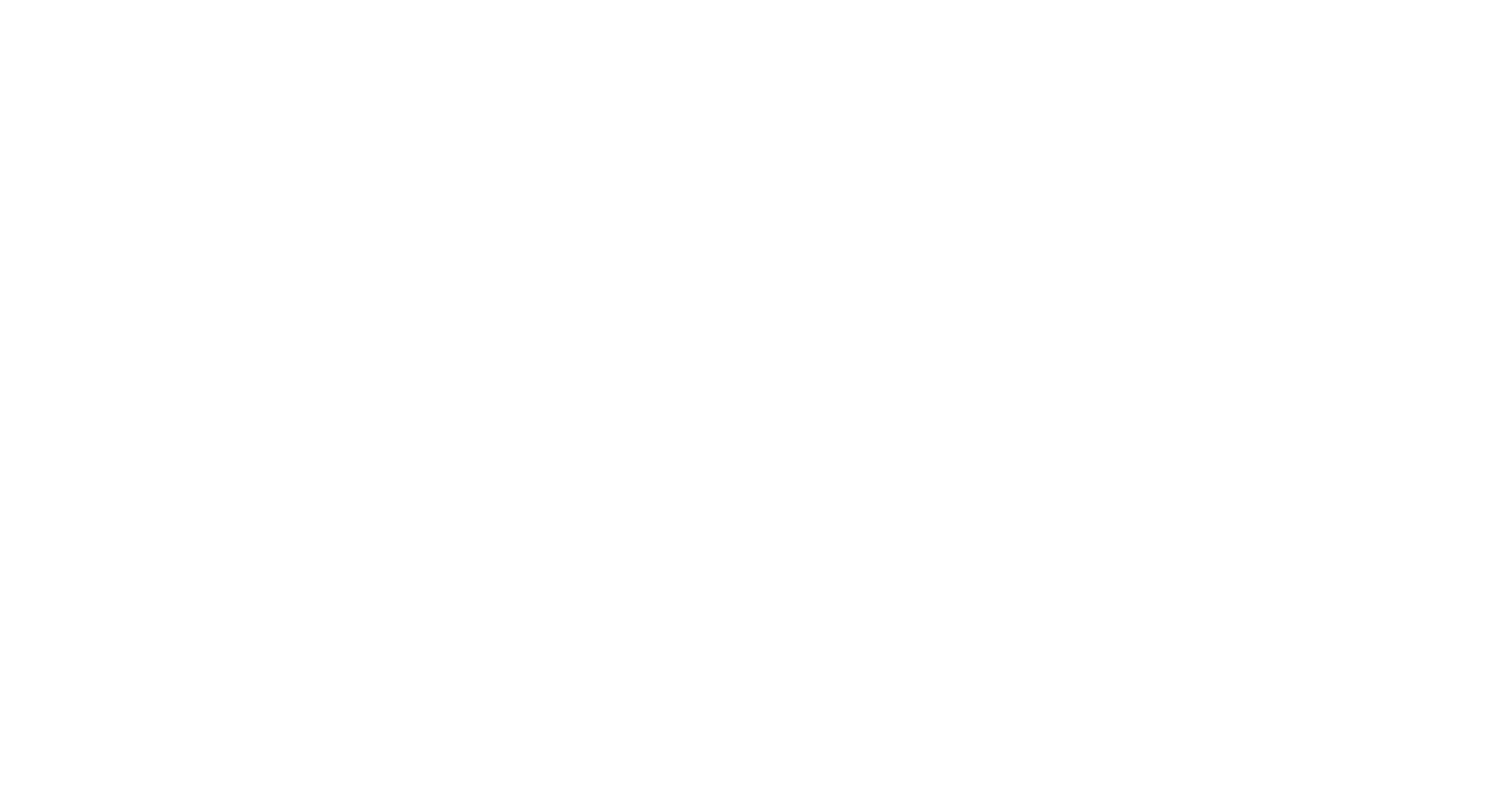 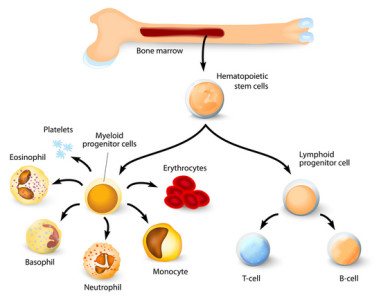 https://www.medicalsciencenavigator.com/physiology-of-self-renewal/
High Risk MDS to AML
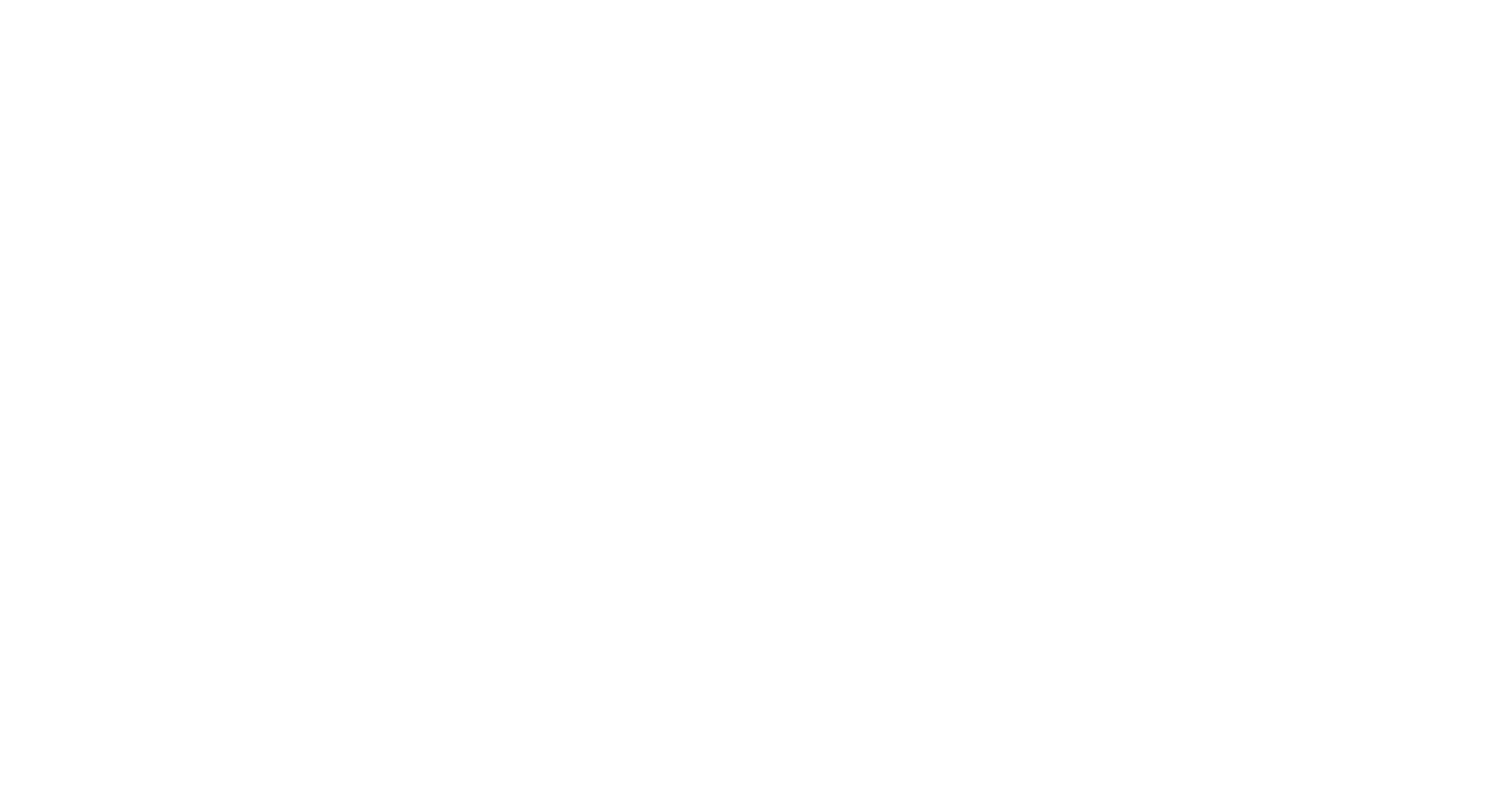 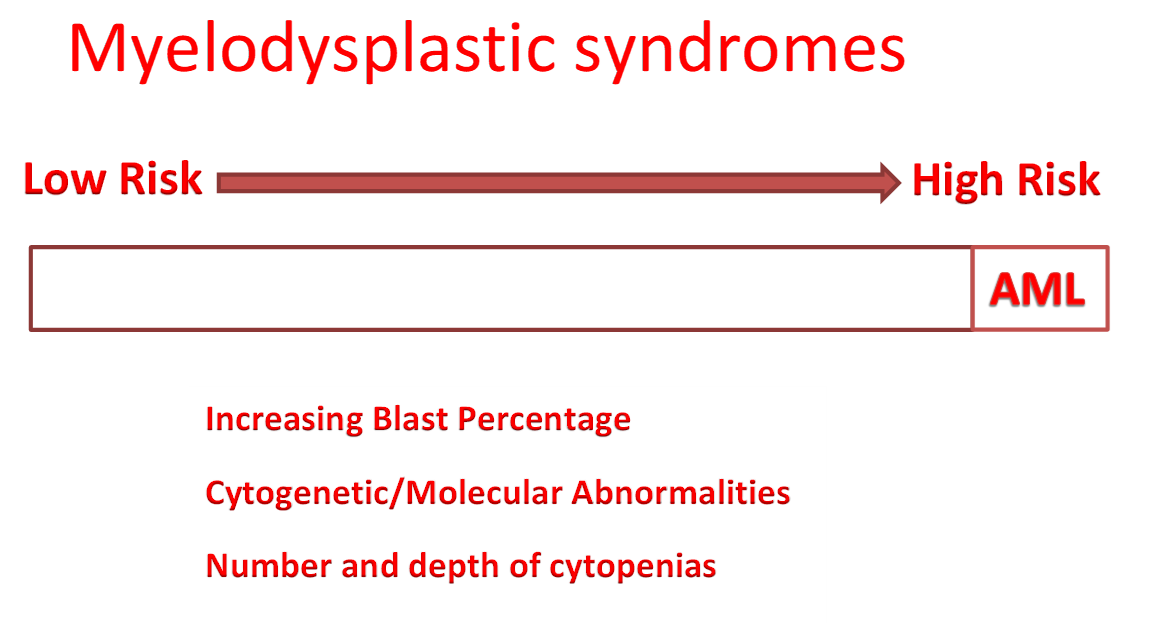 MDS/AML Background
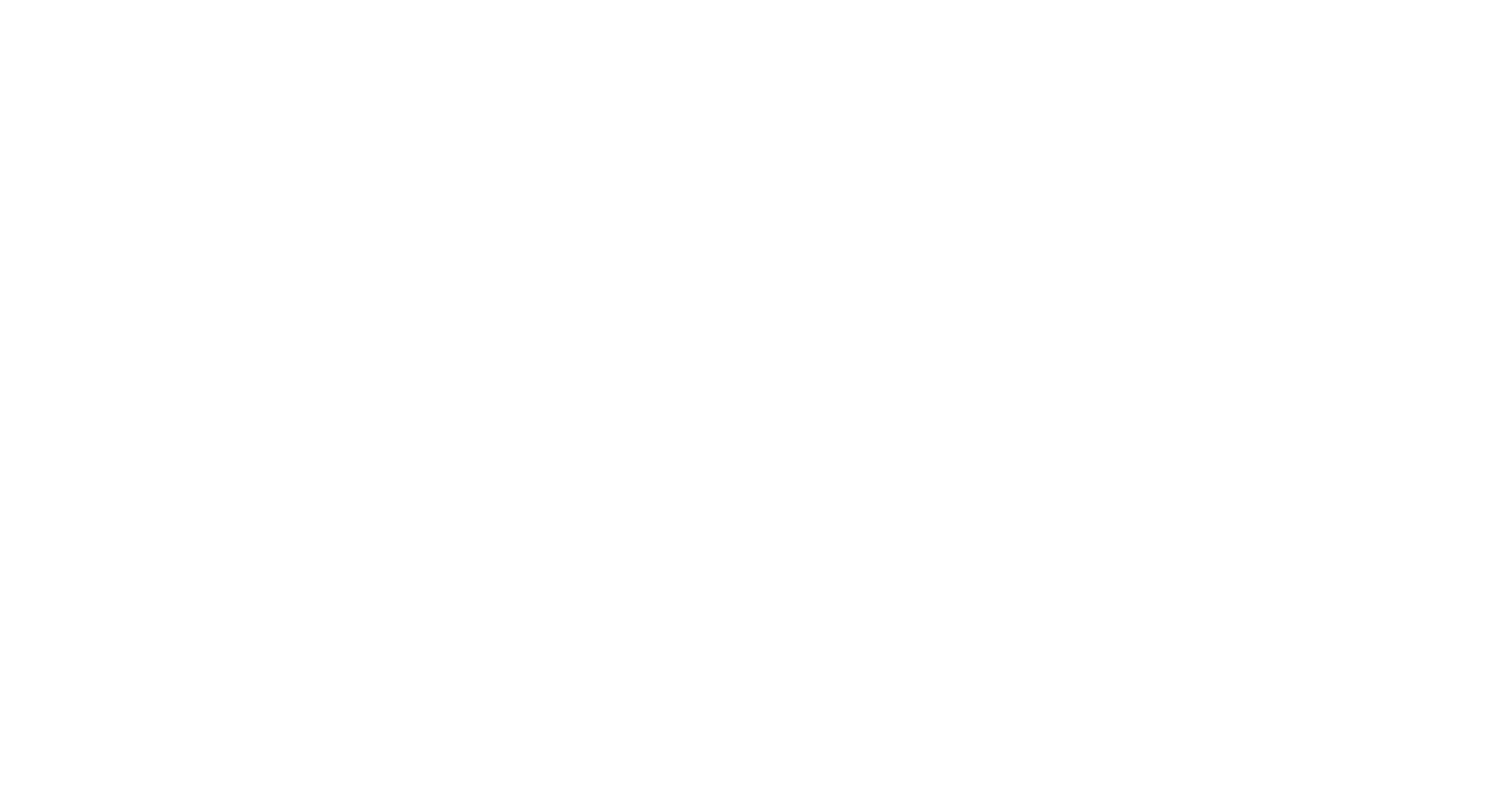 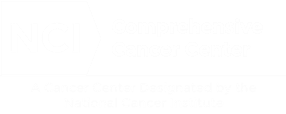 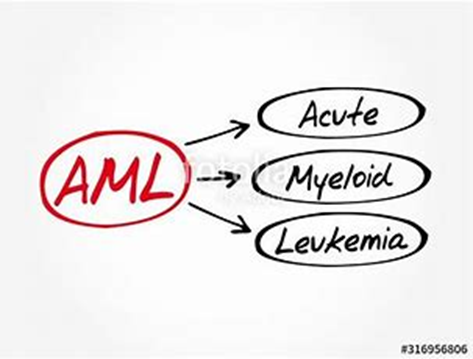 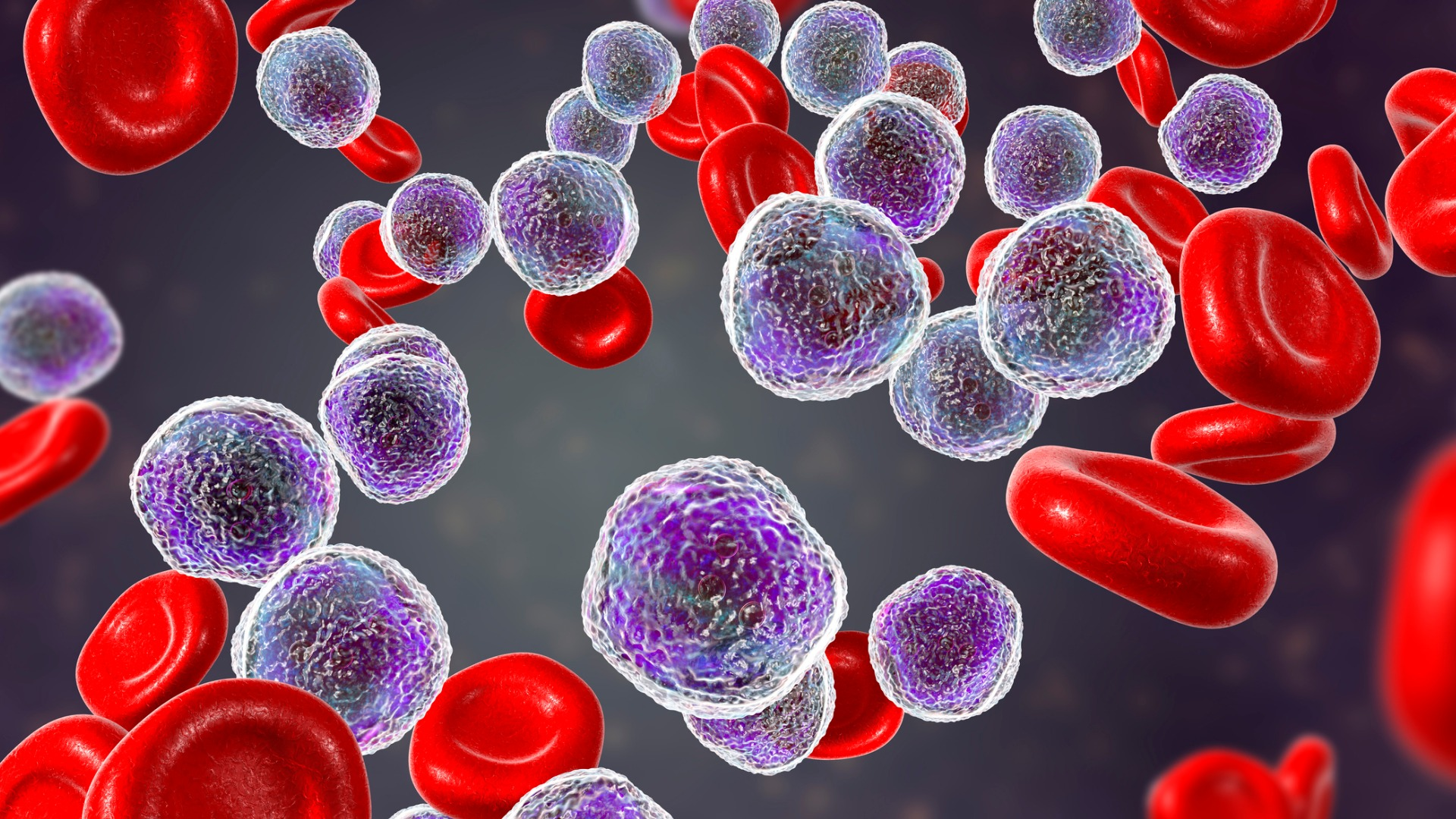 AML
Normal blood cell types and numbers changed significantly by leukemia cells (blue)
MDS/AML Background
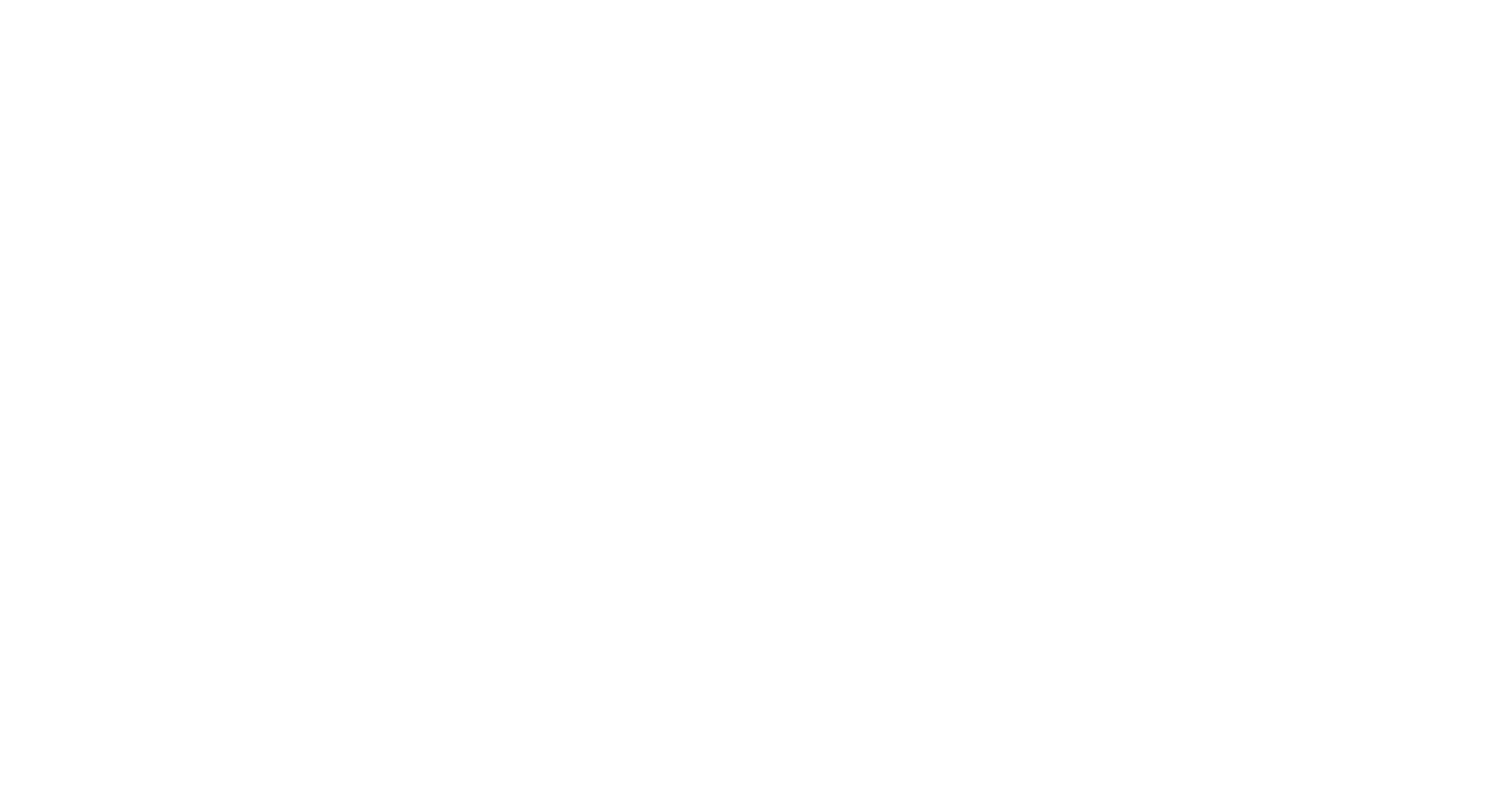 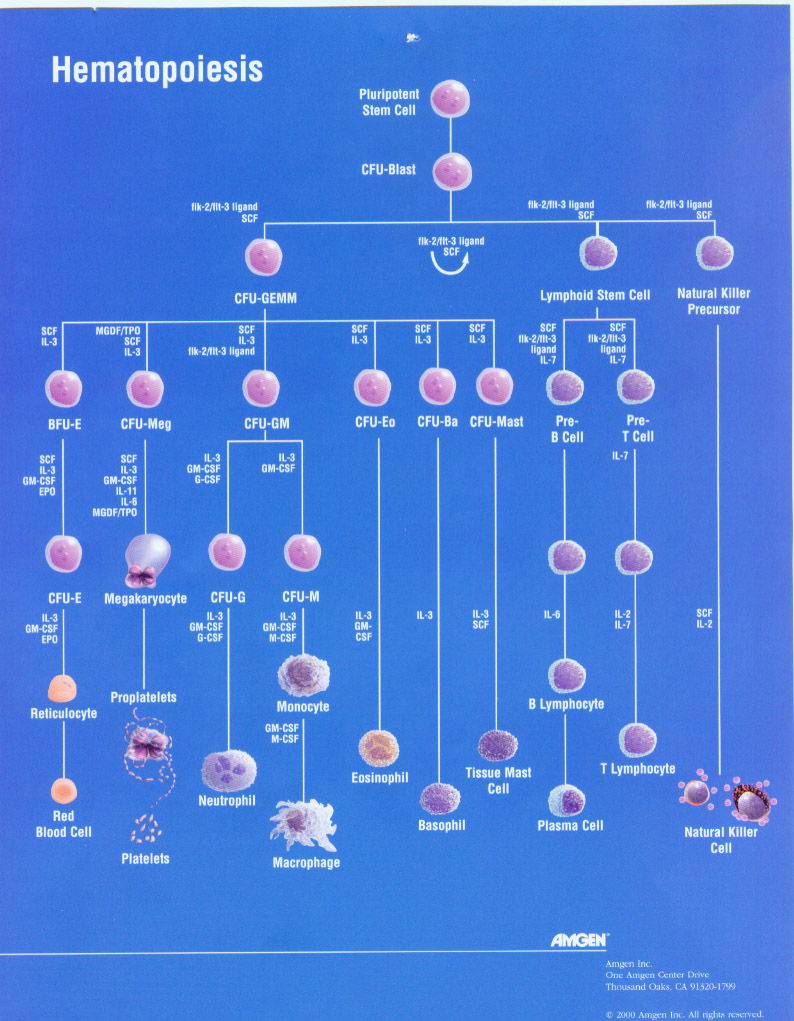 How did I get this?
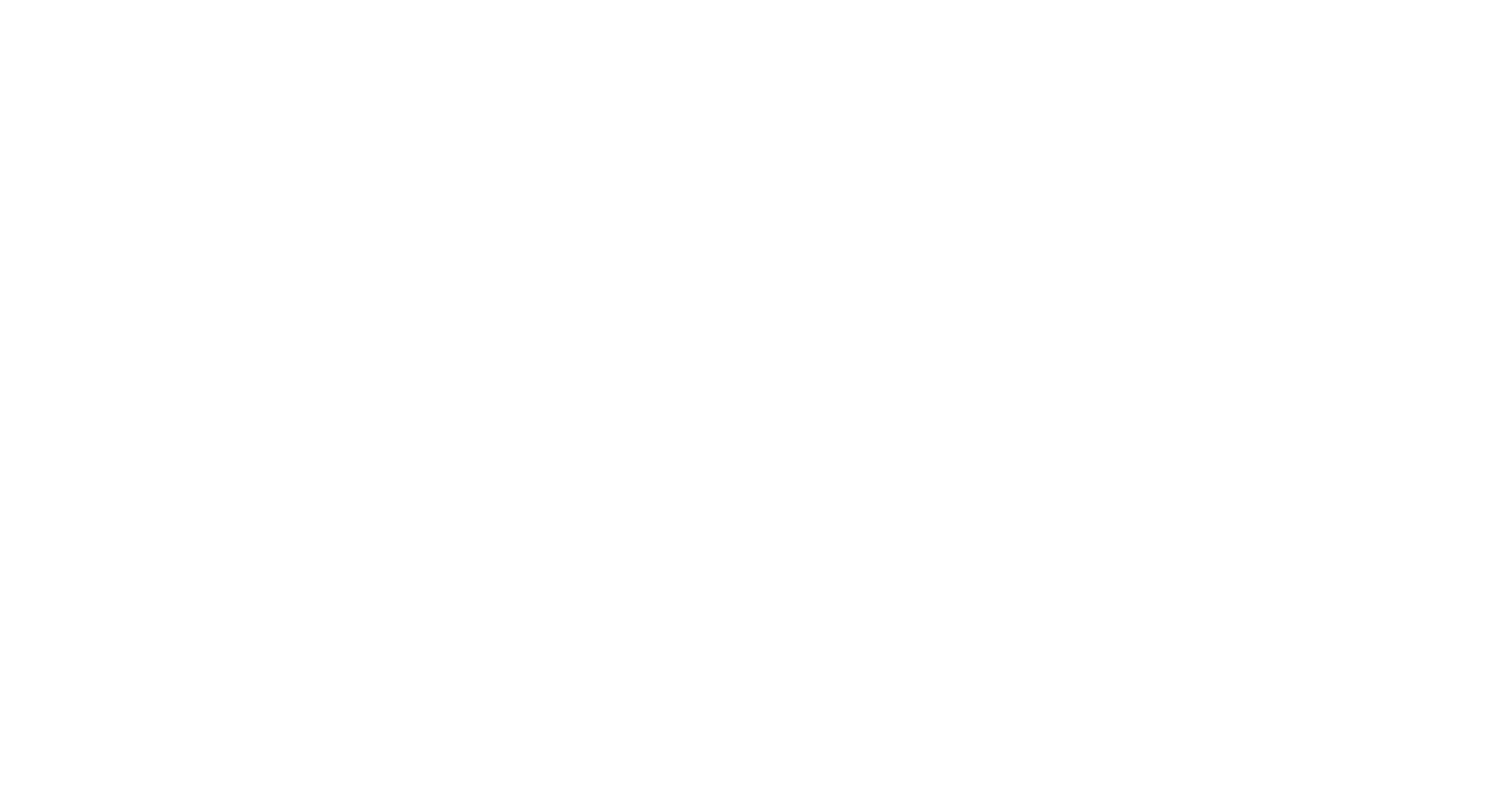 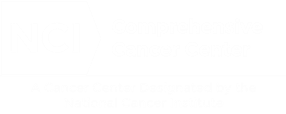 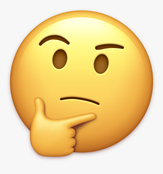 There are a few known causes of MDS and AML
A handful of germline mutations (DDX41, RUNX1, GATA2)
Familial syndromes (Li Fraumeni syndrome-autosomal dominant disorder caused by TP53 mutations)
Prior chemotherapy
Prior radiation
Treatment for autoimmune disorders 
Prior hematologic disorders (Myelodysplasia, myeloproliferative disorders)
Implicated exposures to DNA-damaging agents (occupational, environmental)
Causes mostly not clear
How did I get this?
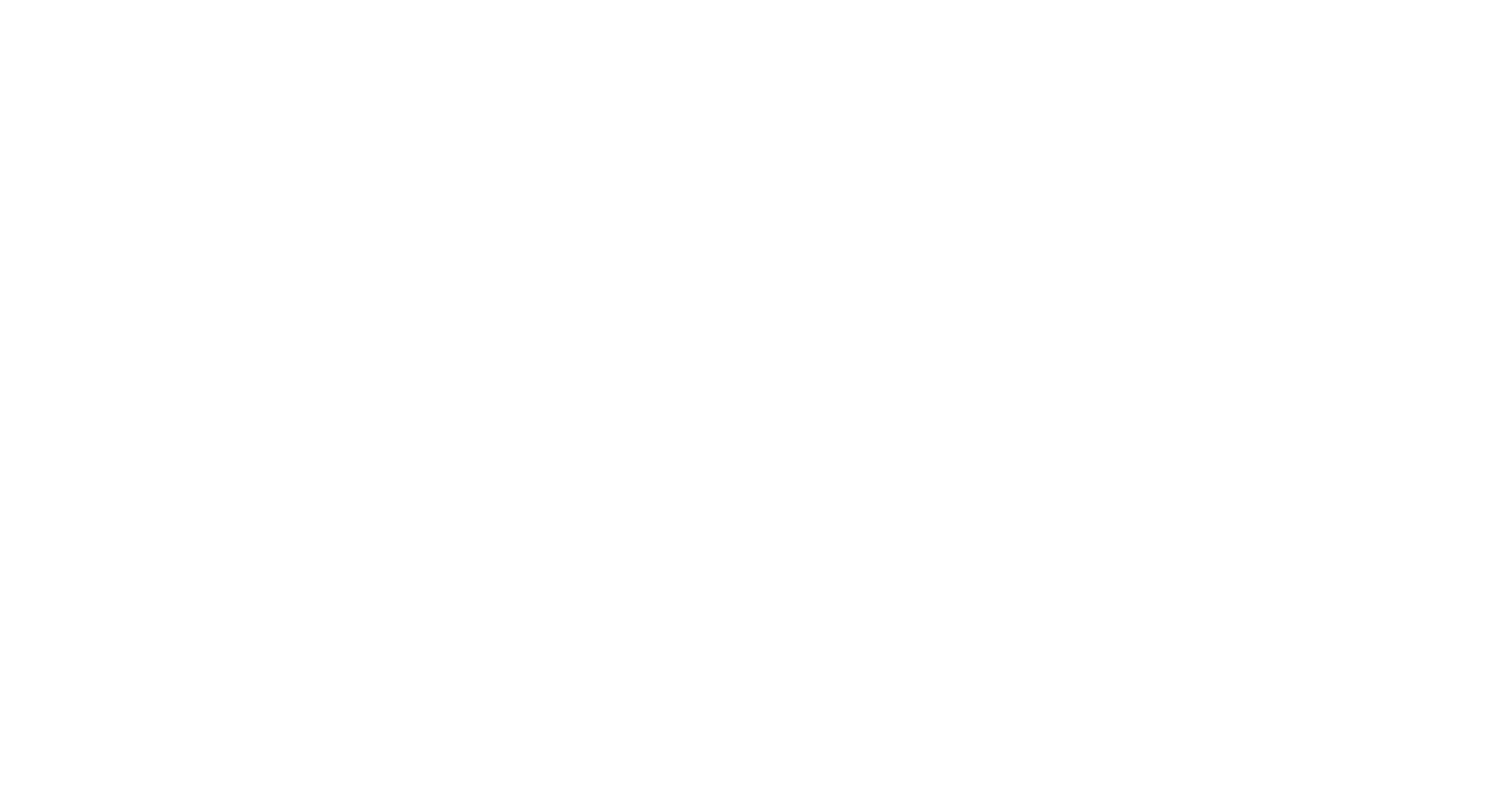 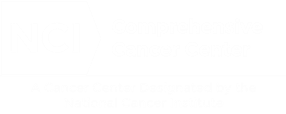 Developing a dominant stem cell: ARCH and CHIP
ARCH- Age-related clonal hematopoiesis, part of aging process, most do not lead to a blood cancer
Risk for accumulating more mutations or “mistakes”.
Therefore risk factor for developing a blood cancer.
Also increased risk for cardiovascular disease (in concert with other risk factors such as smoking, HTN).
CHIP= clonal hematopoiesis of indeterminate potential
Mutation in a leukemia-associated gene; VAF= 2%.
CHIP present in 10-20% people by age 70.
Detected in nearly everyone by 50 with highly sensitive sequencing methods
Absolute risk estimated between 0.5 and 1% per year
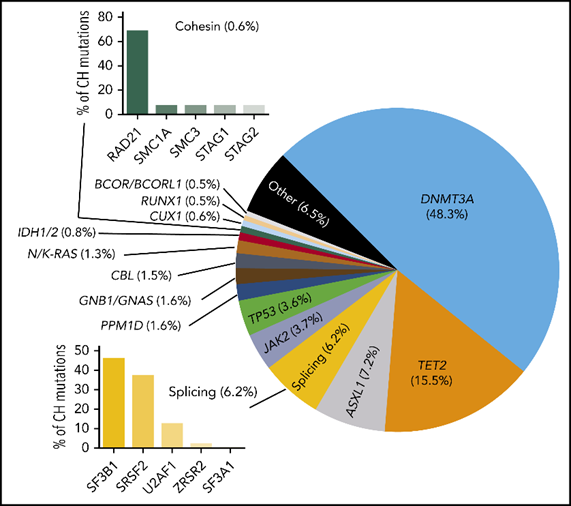 Blood. 2020 Oct 1;136(14):1623-1631. doi: 10.1182/blood.2019004291.
How did I get this?
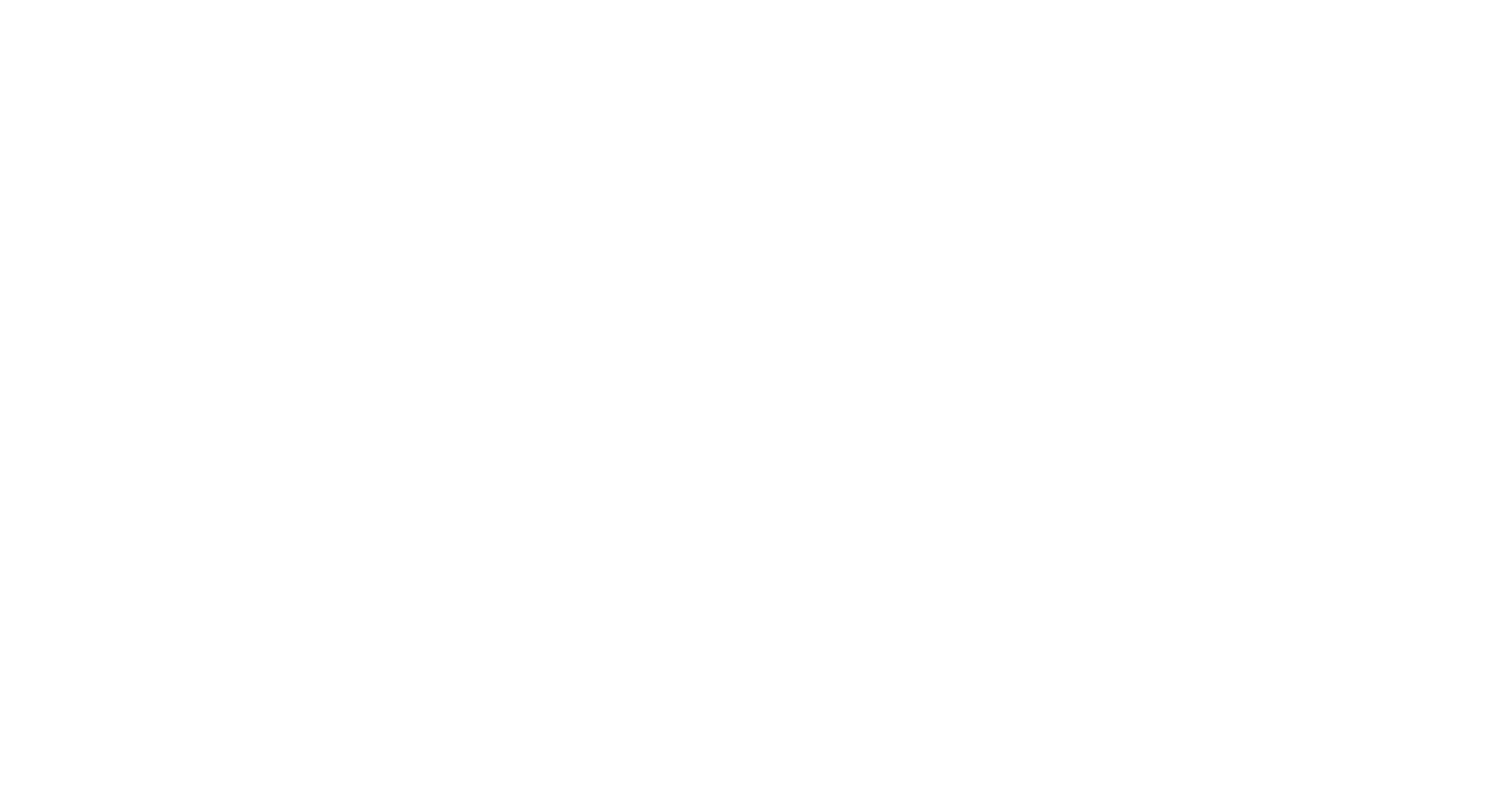 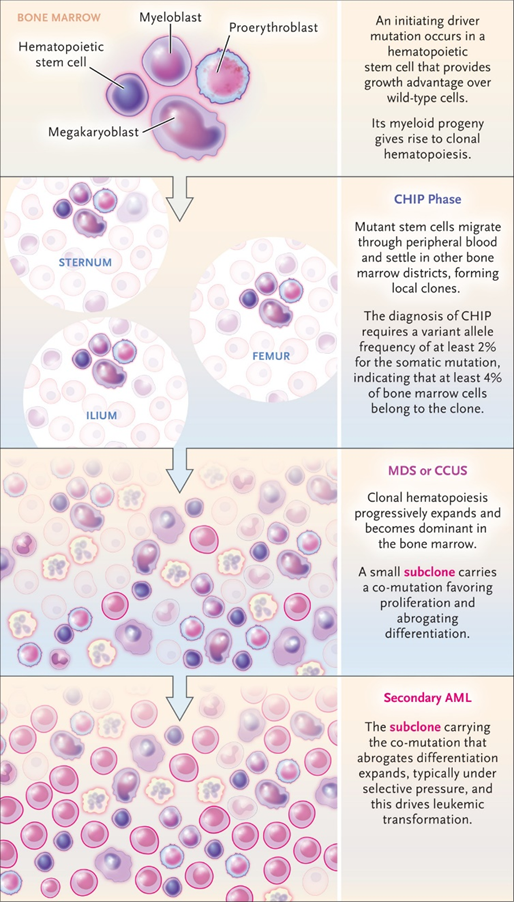 M Cazzola. N Engl J Med 2020;383:1358-1374.
MDS/AML Background
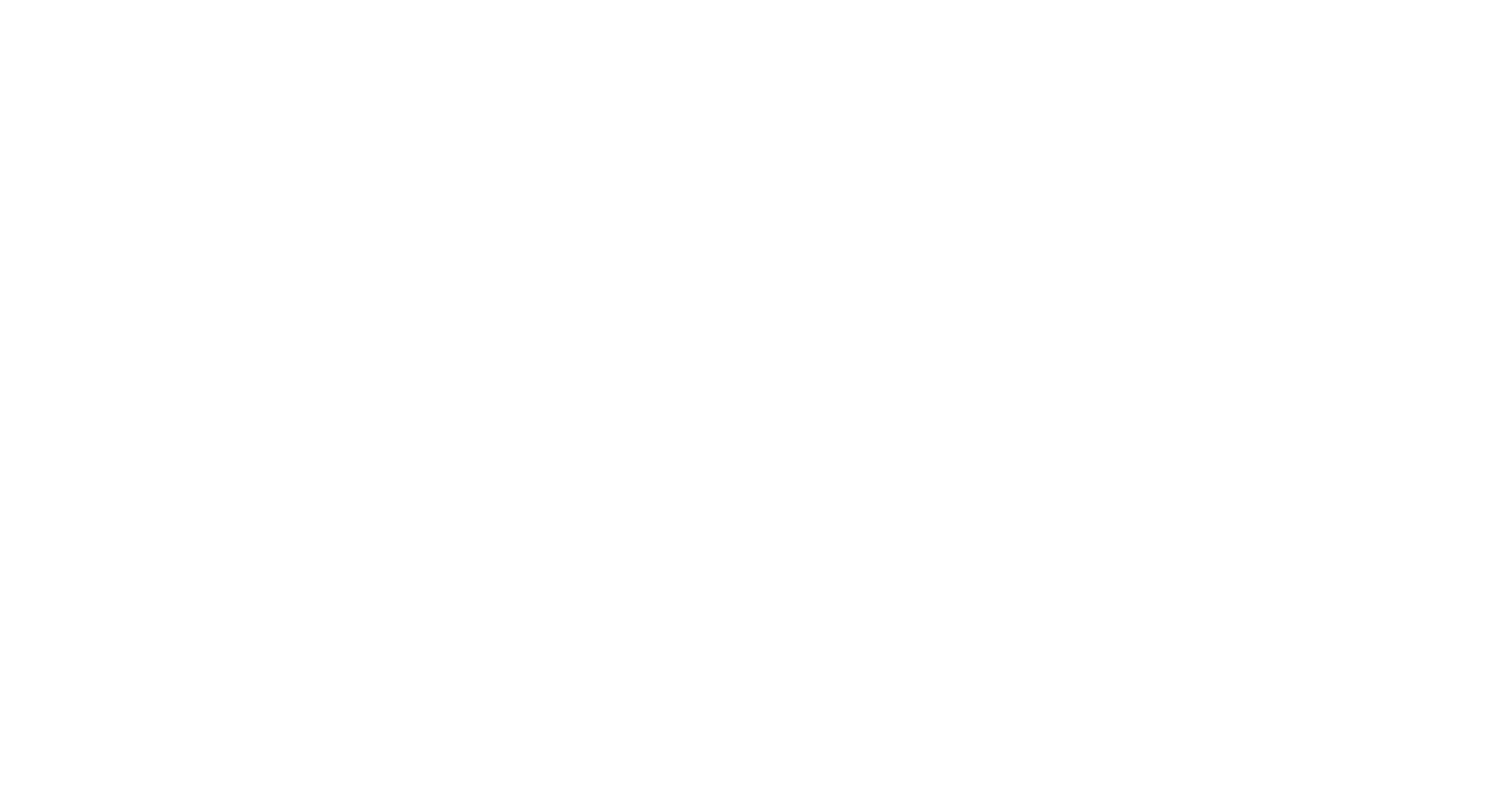 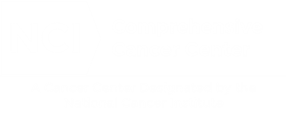 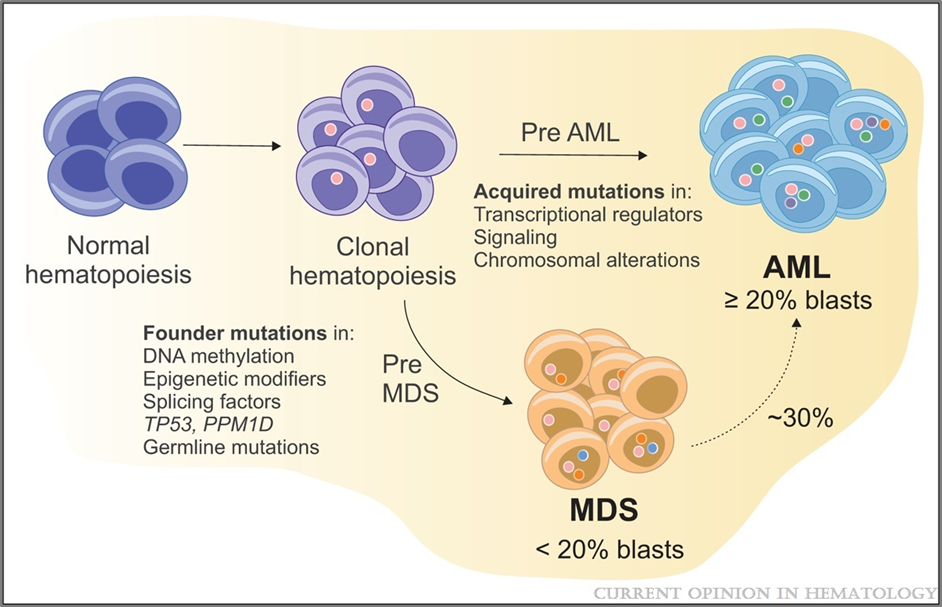 Current Opinion in Hematology. 28(2):101-109, March 2021. doi: 10.1097/MOH.0000000000000629
MDS/AML Background
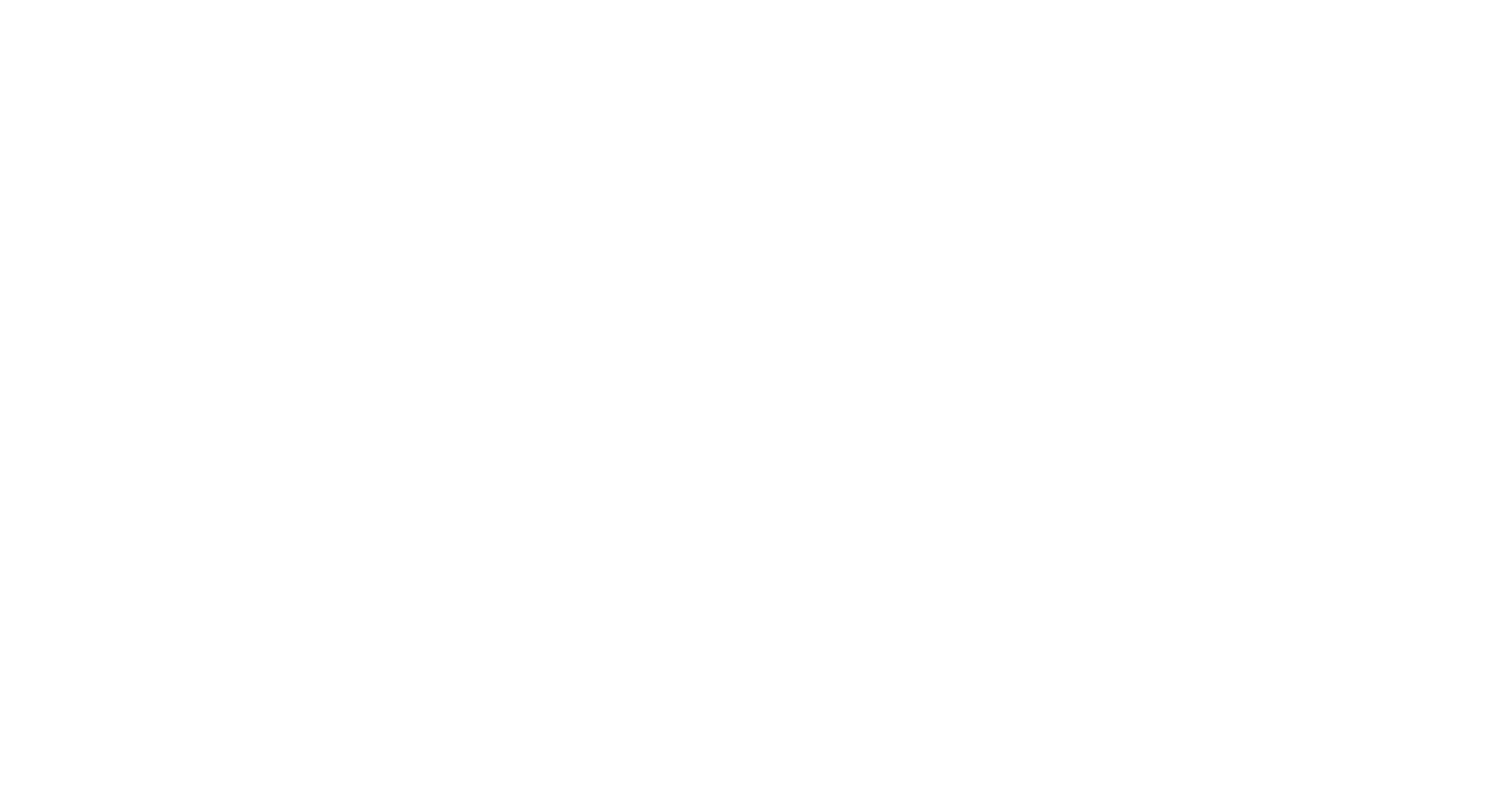 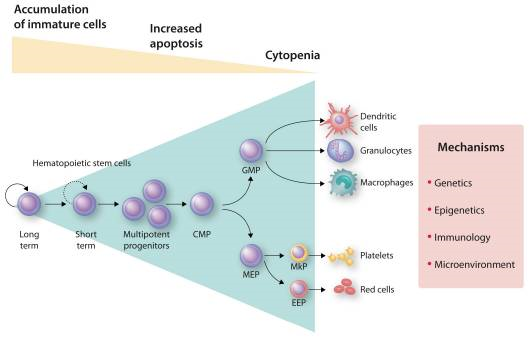 Haematologica. 2020 Jul;105(7):1765-1779. doi: 10.3324/haematol.2020.248955. Epub 2020 May 21.
MDS/AML Background
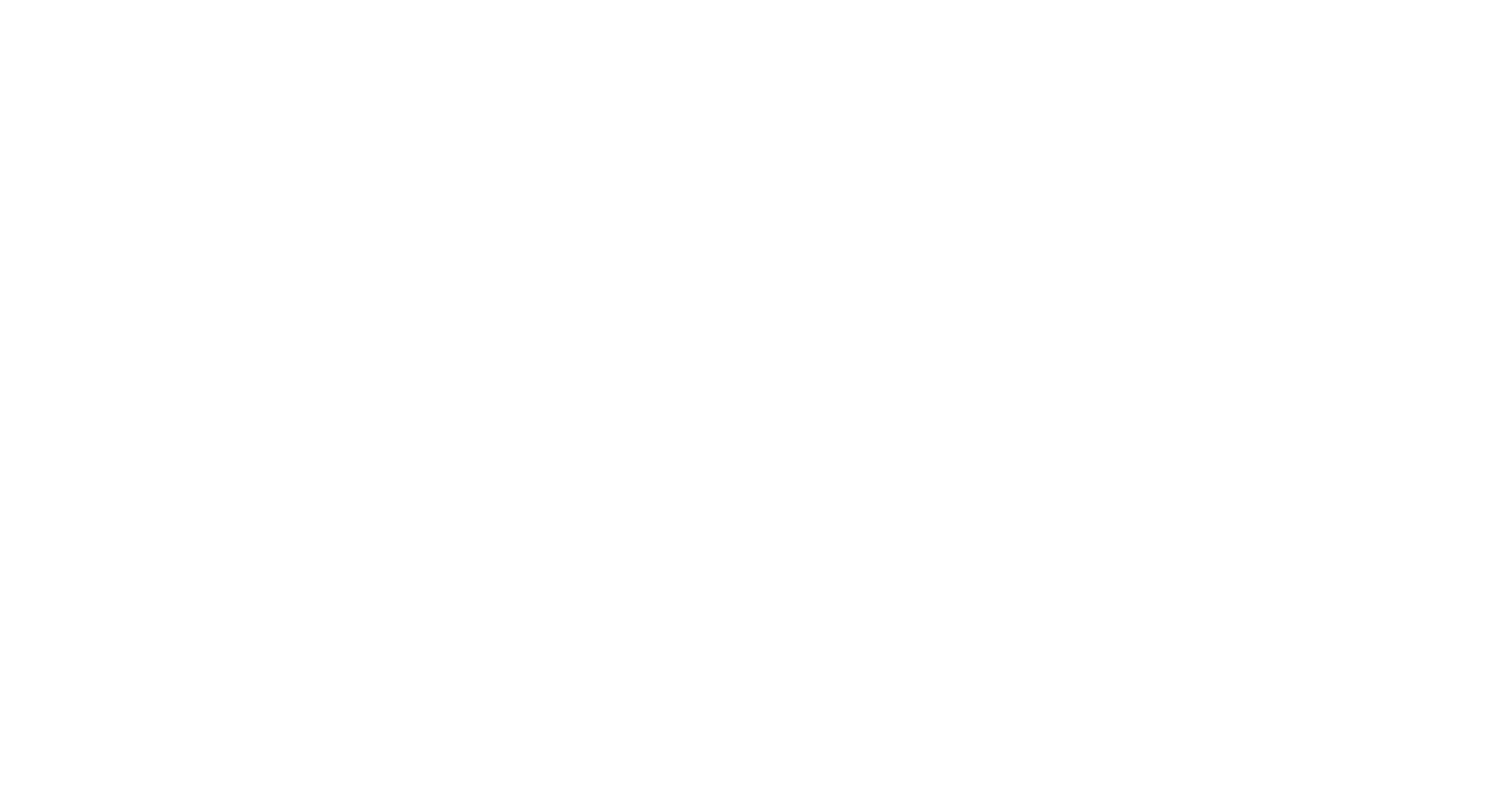 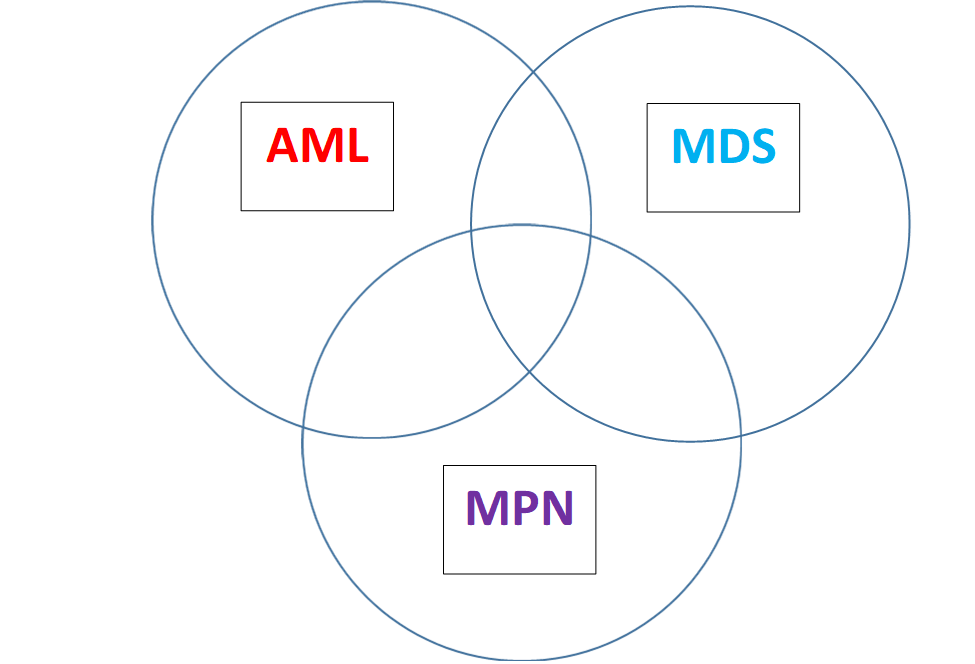 MDS Background
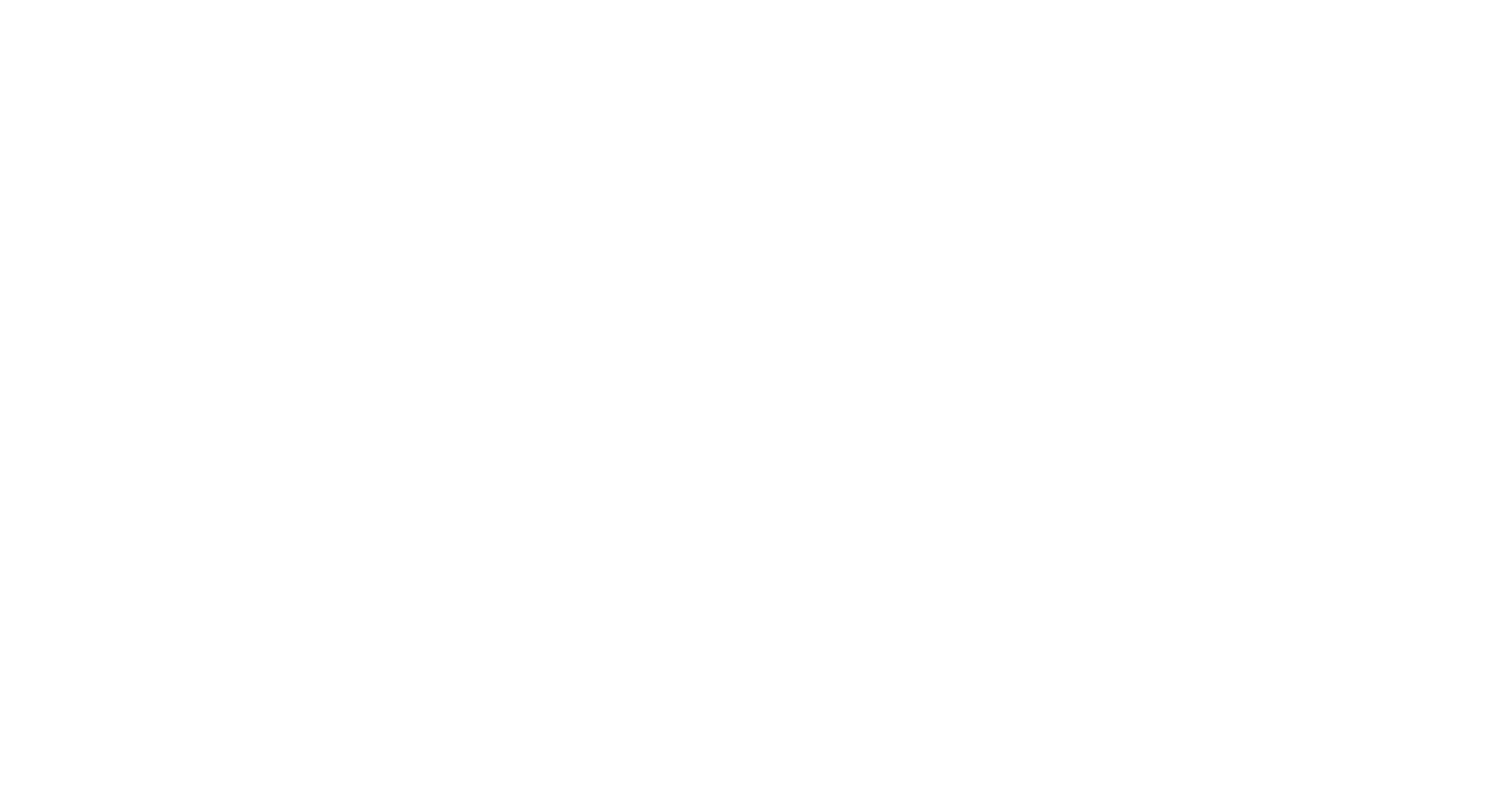 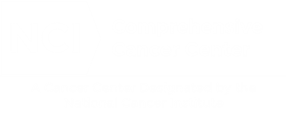 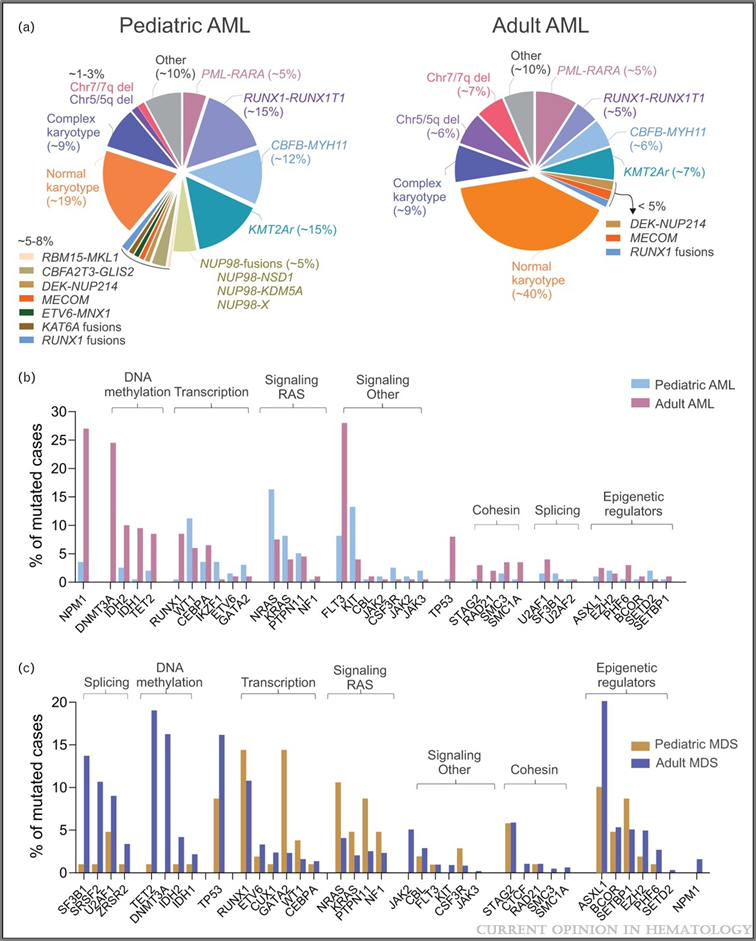 Current Opinion in Hematology. 28(2):101-109, March 2021. doi: 10.1097/MOH.0000000000000629
MDS/AML work up
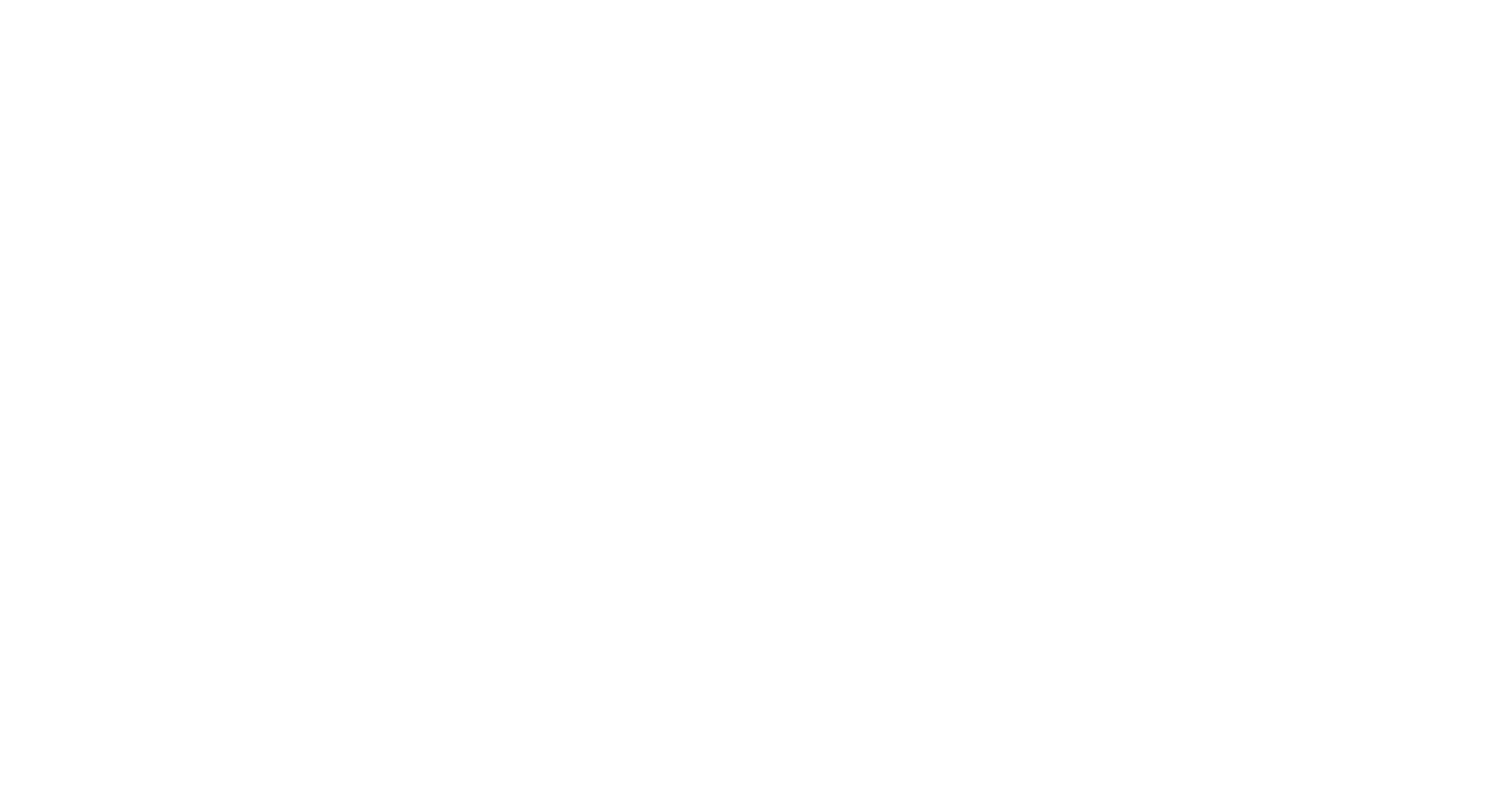 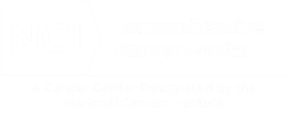 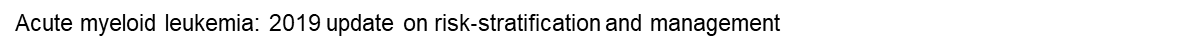 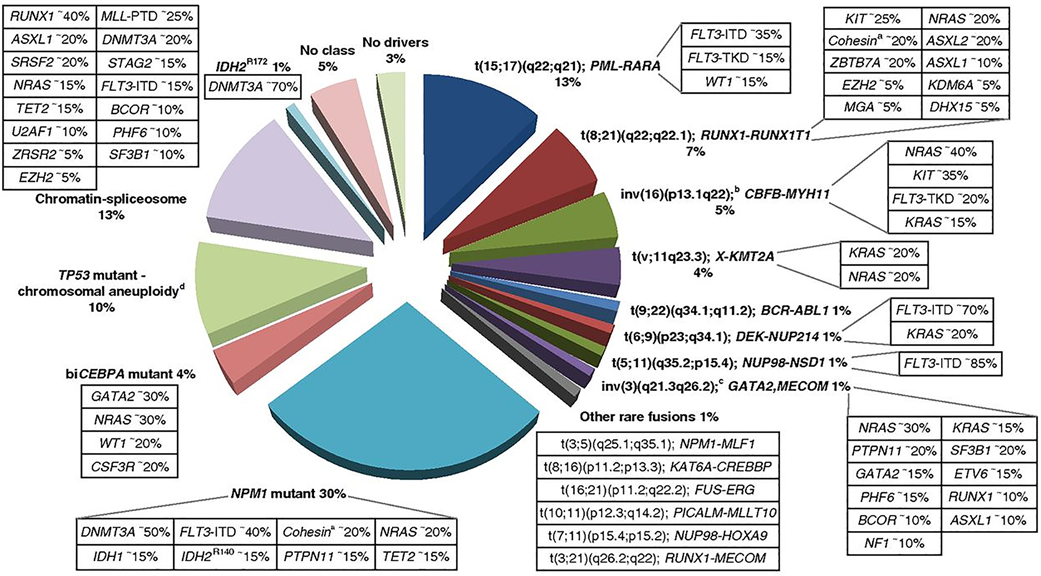 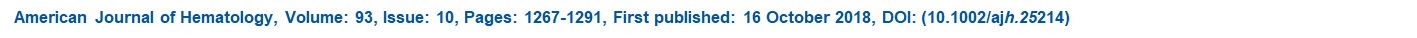 International Prognostic Scoring System-Revised (IPSS-R)
Doctors also use the IPSS-R score, a recent update of the IPSS, assigning patient risk into 5 groups. 
The IPSS-R covers the same disease factors as the IPSS, but the factors are identified in a more detailed way.
The IPSS-R shows 5 disease factors (blasts, cytogenetics, hemoglobin, absolute neutrophil count, and platelet count. 
Very low
Low
Intermediate
High
Very high
MDS work up
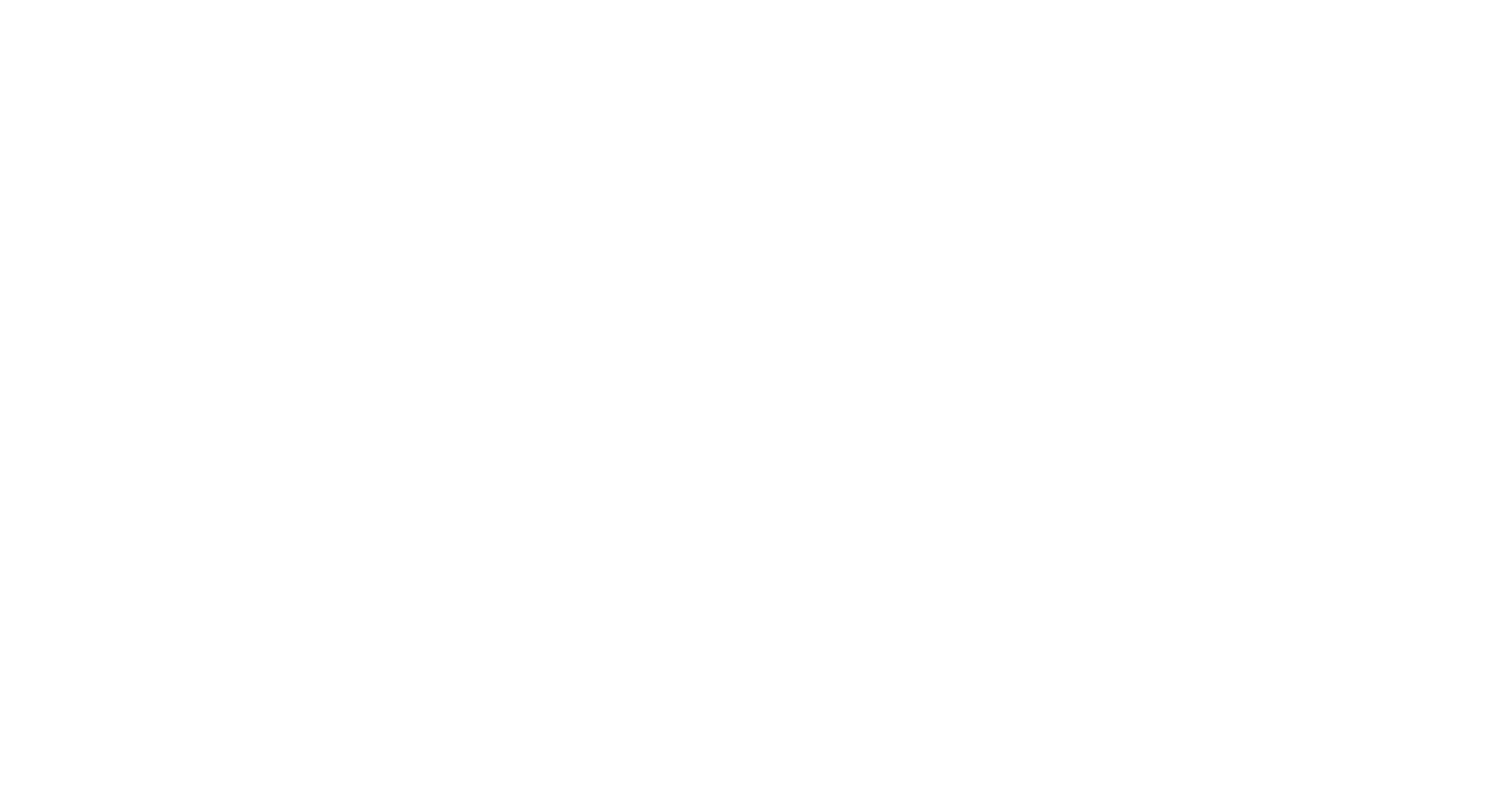 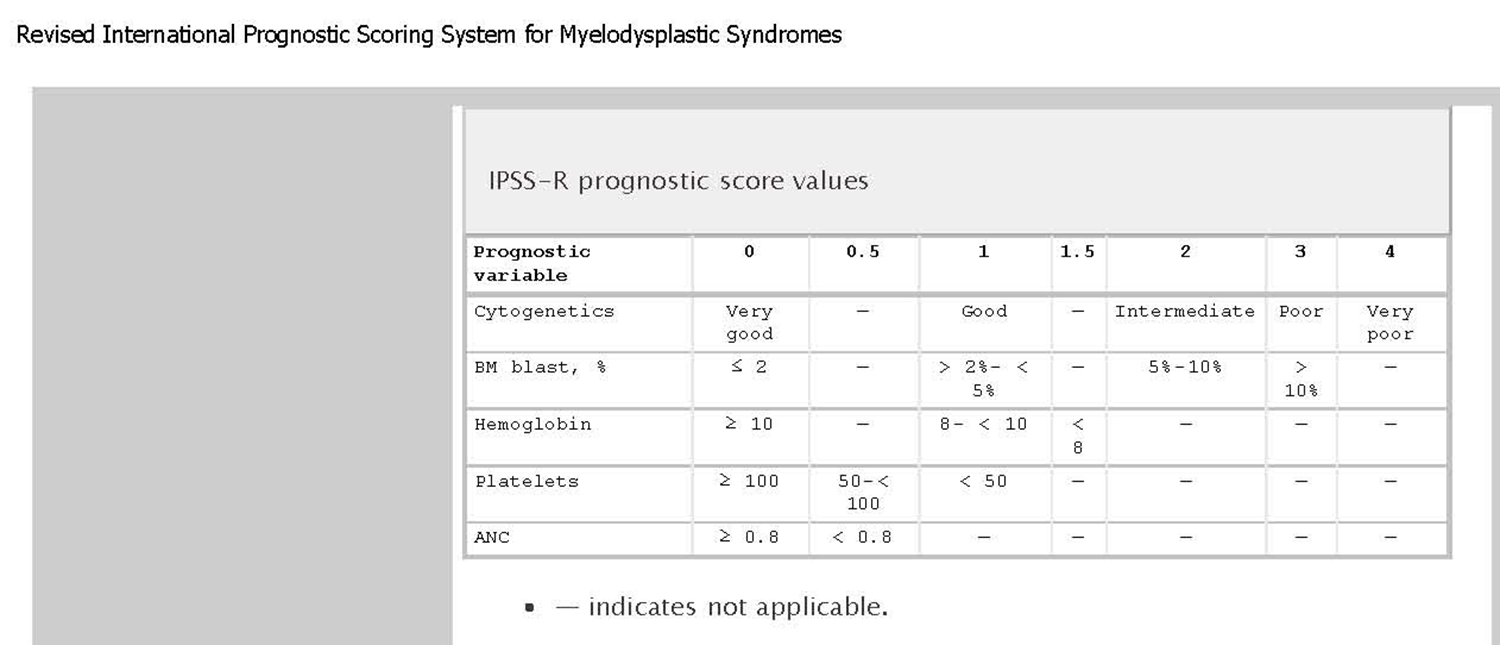 Greenberg, et al. (2012) Blood 120:2454-2465.
MDS work up
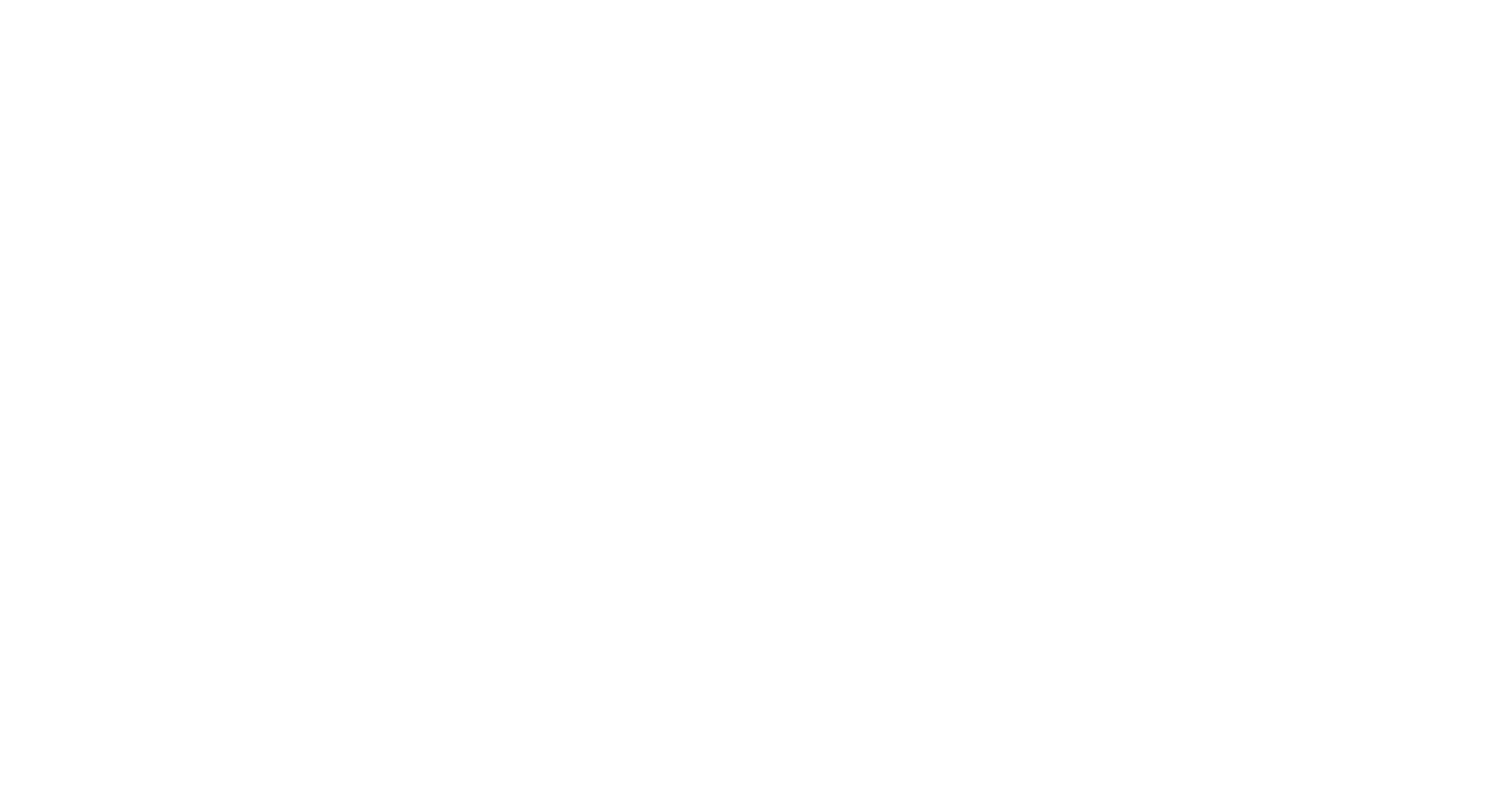 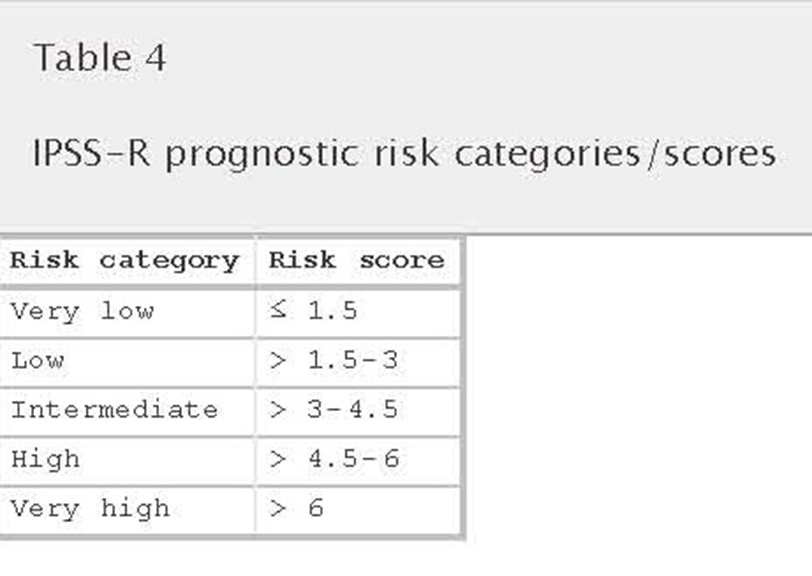 Greenberg, et al. (2012) Blood 120:2454-2465.
MDS/AML Work up: the next level
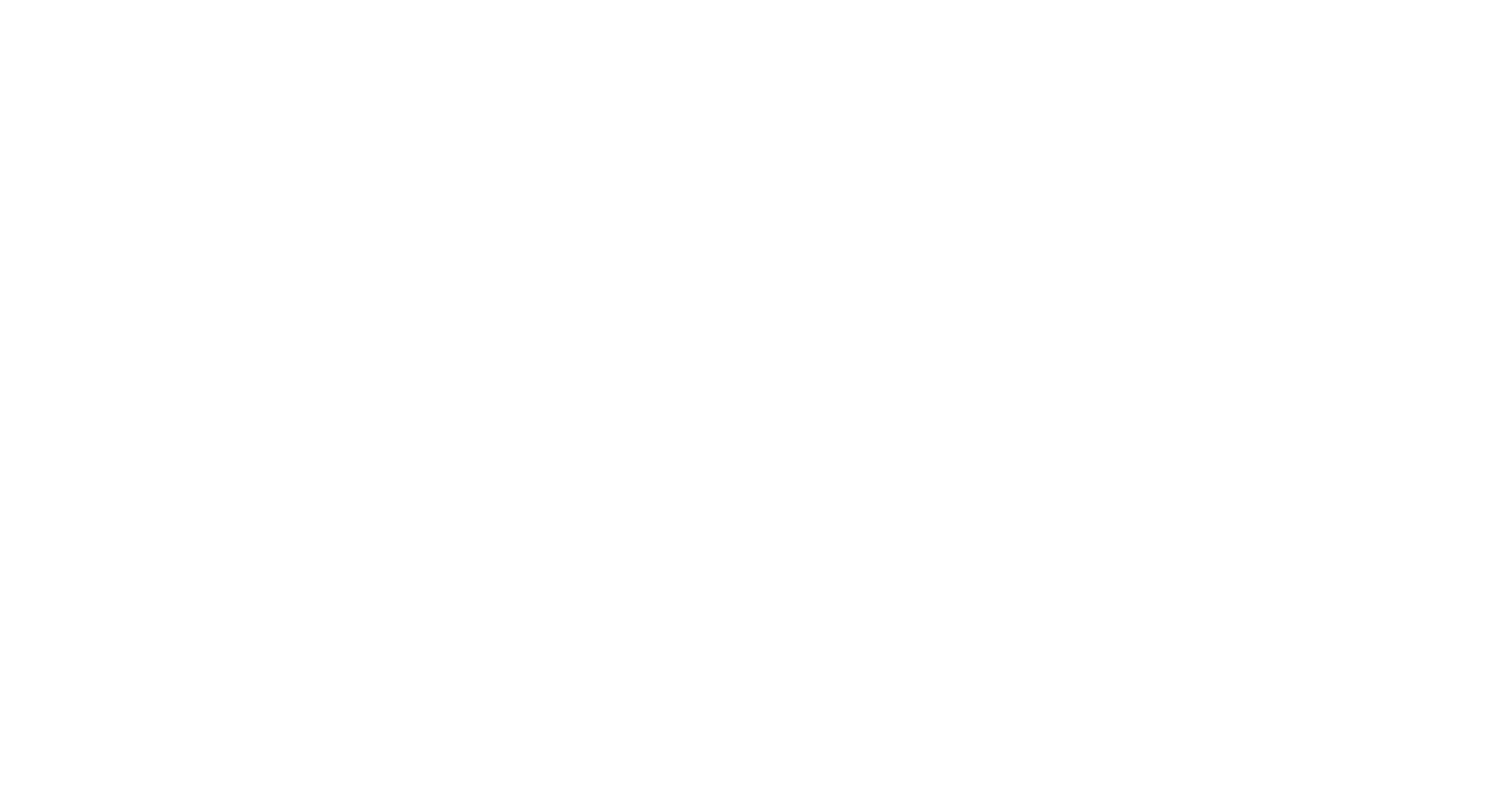 Laboratory work up to identify characteristics that impact treatment choice
Evaluation for mutations that are targetable
IDH1 or IDH2 mutations
Chromosome 5q deletion
Overview of MDS Management
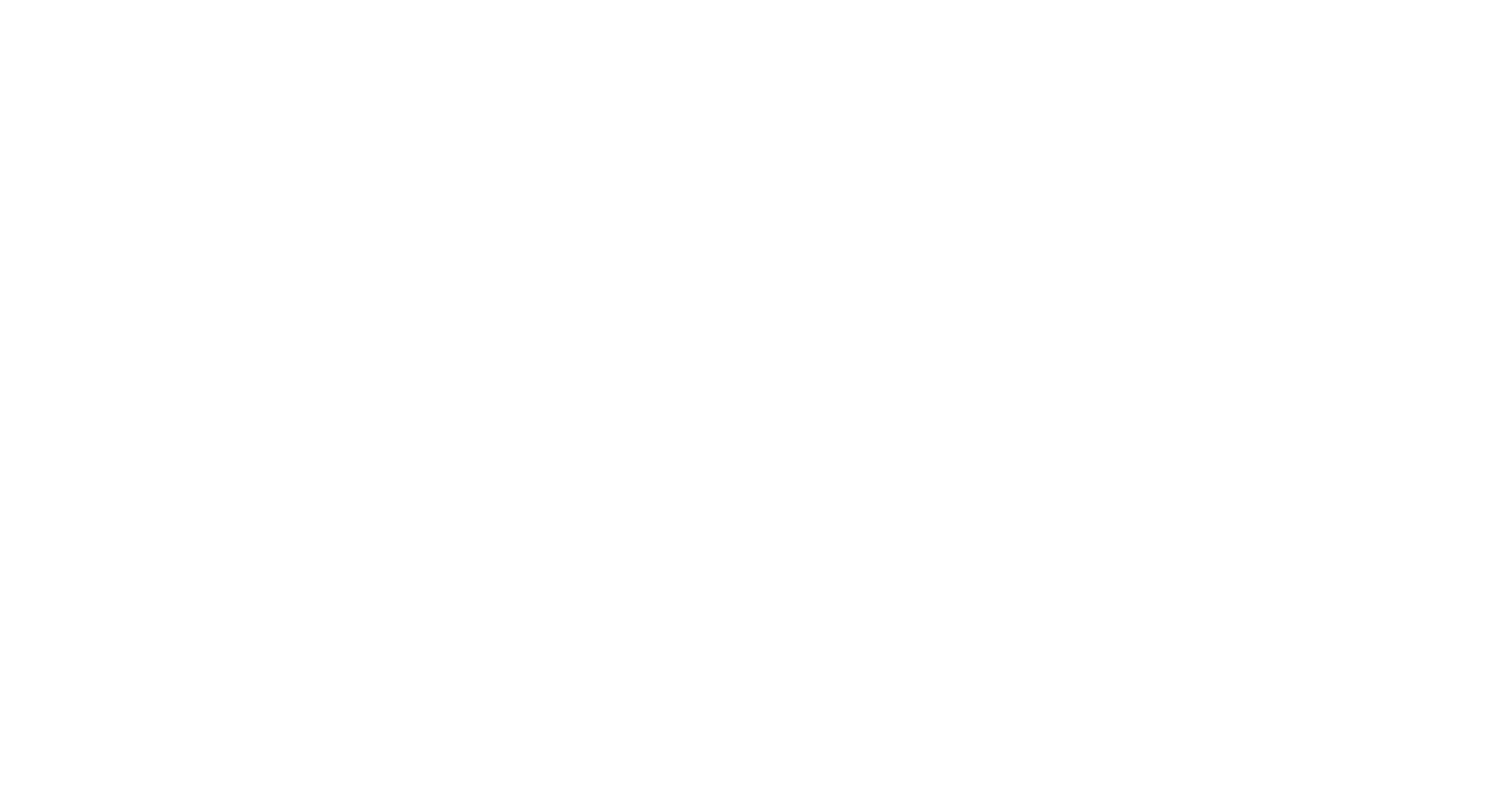 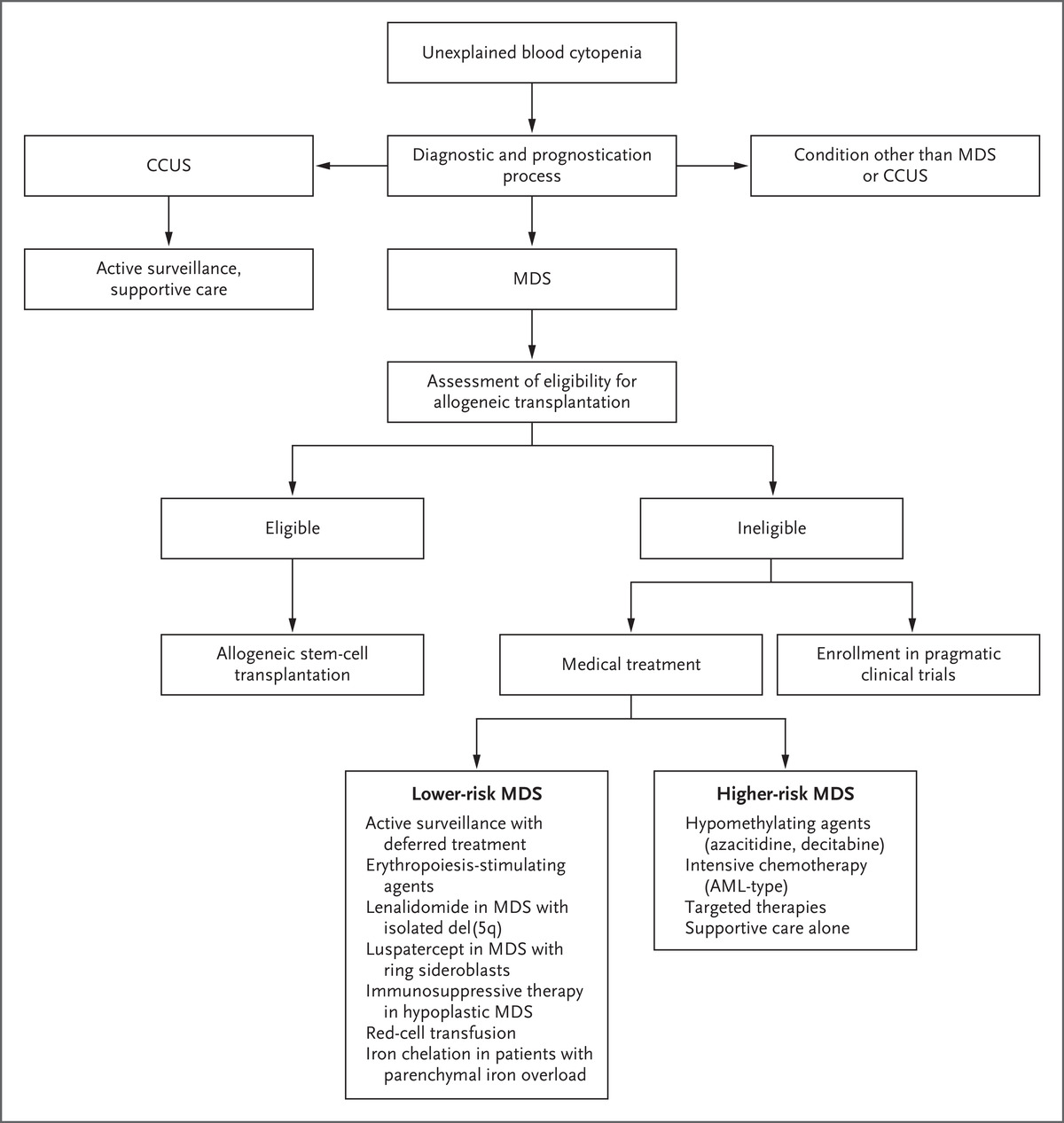 M Cazzola. N Engl J Med 2020;383:1358-1374.
MDS Treatment Modalities
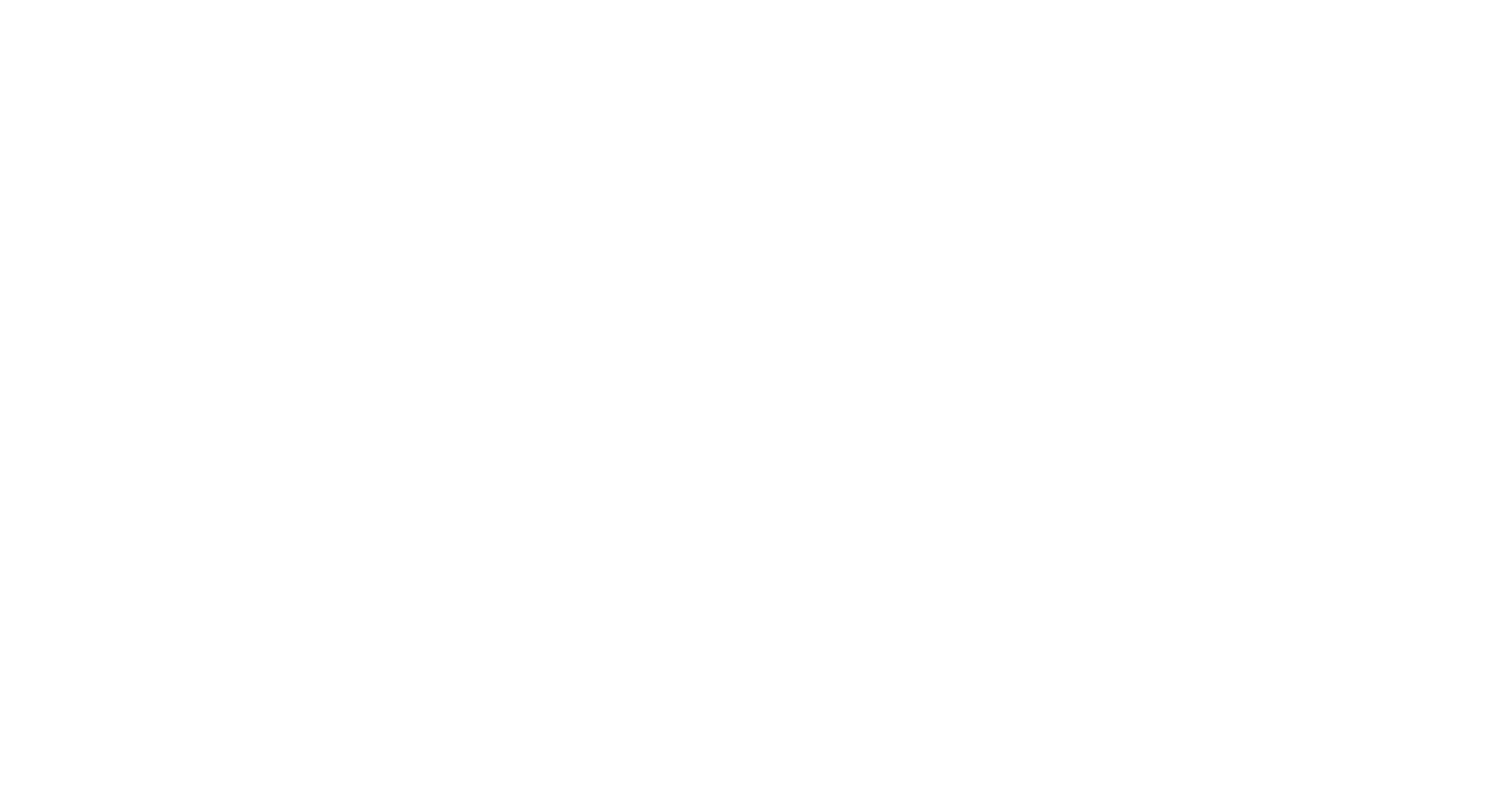 Indication to treat: symptomatic cytopenias.
Supportive
Transfusions, antibiotics
Low intensity
Growth factors, hypomethylating agents, immunosuppressive therapy.
Improve symptoms, quality of life; not curative.
High intensity
Combination chemotherapy
Allogeneic transplant
Capacity to alter disease course.
High-very high IPSS-R scores.
Summarized in UpToDate.com and NCCN guidelines
High Risk MDS to AML
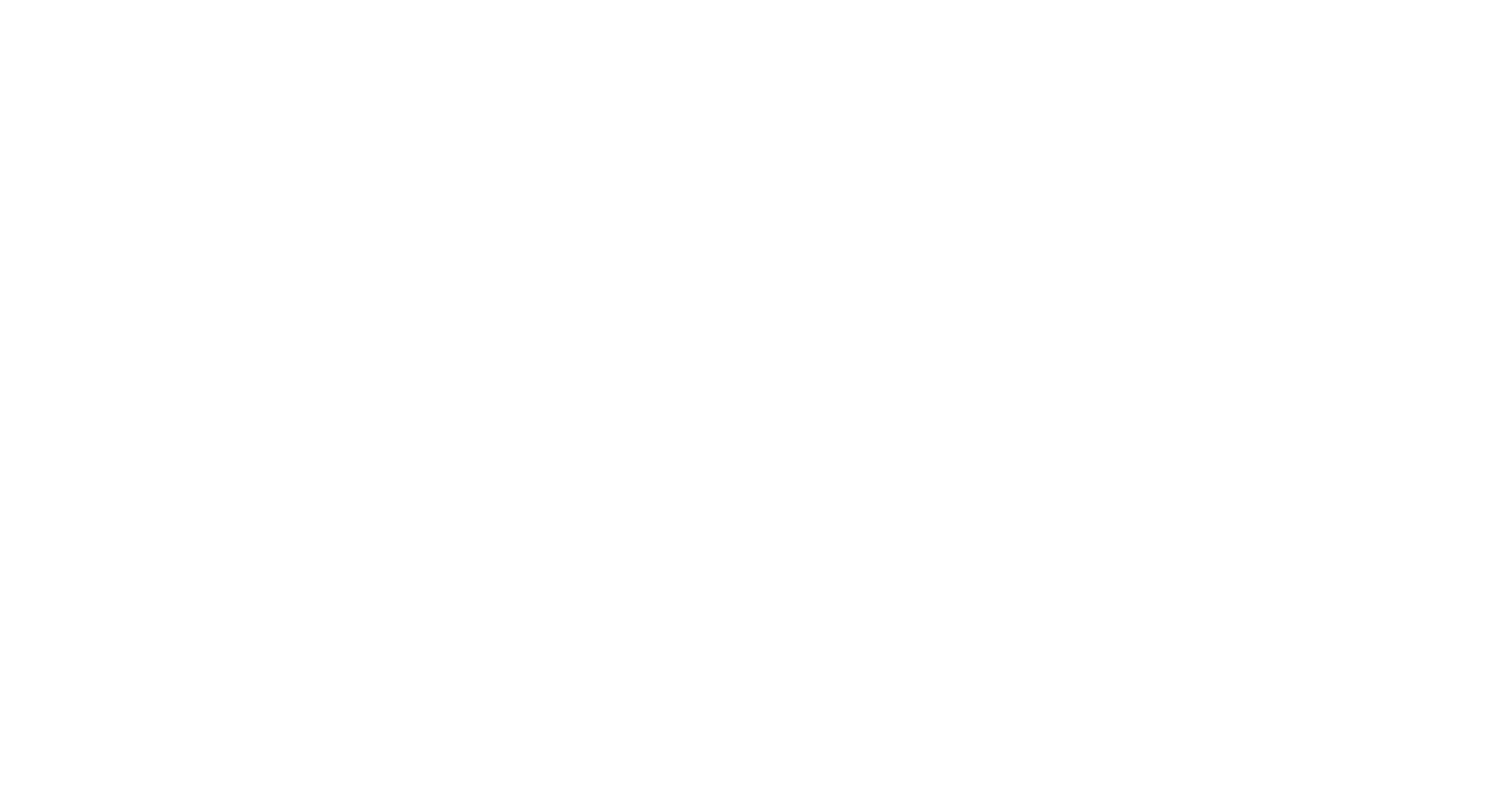 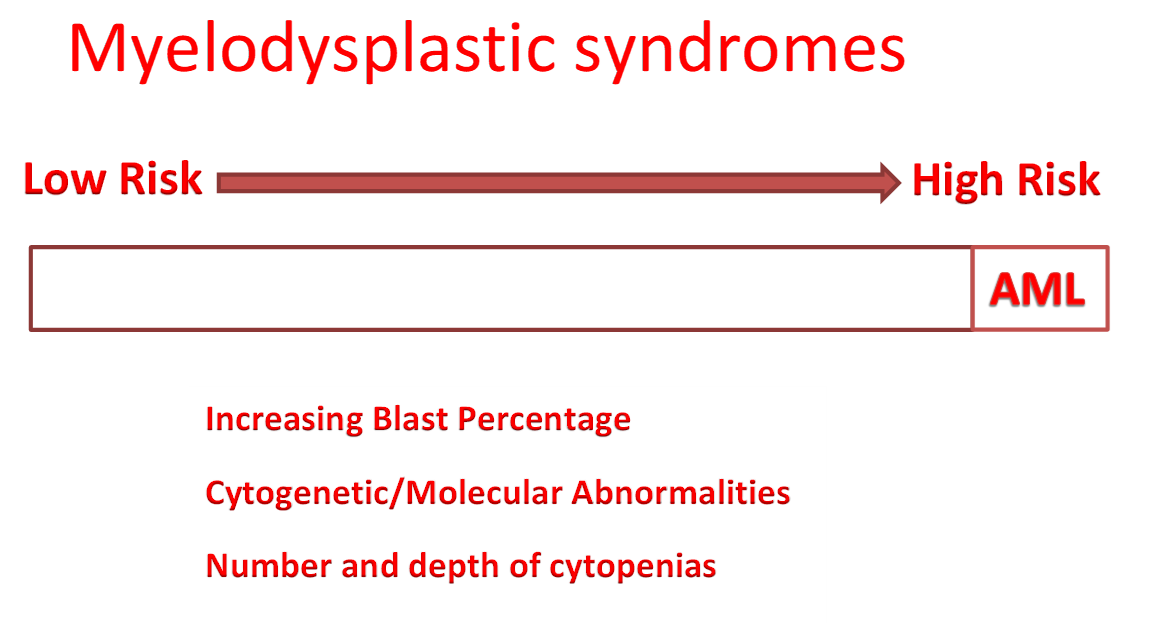 MDS/AML Treatment
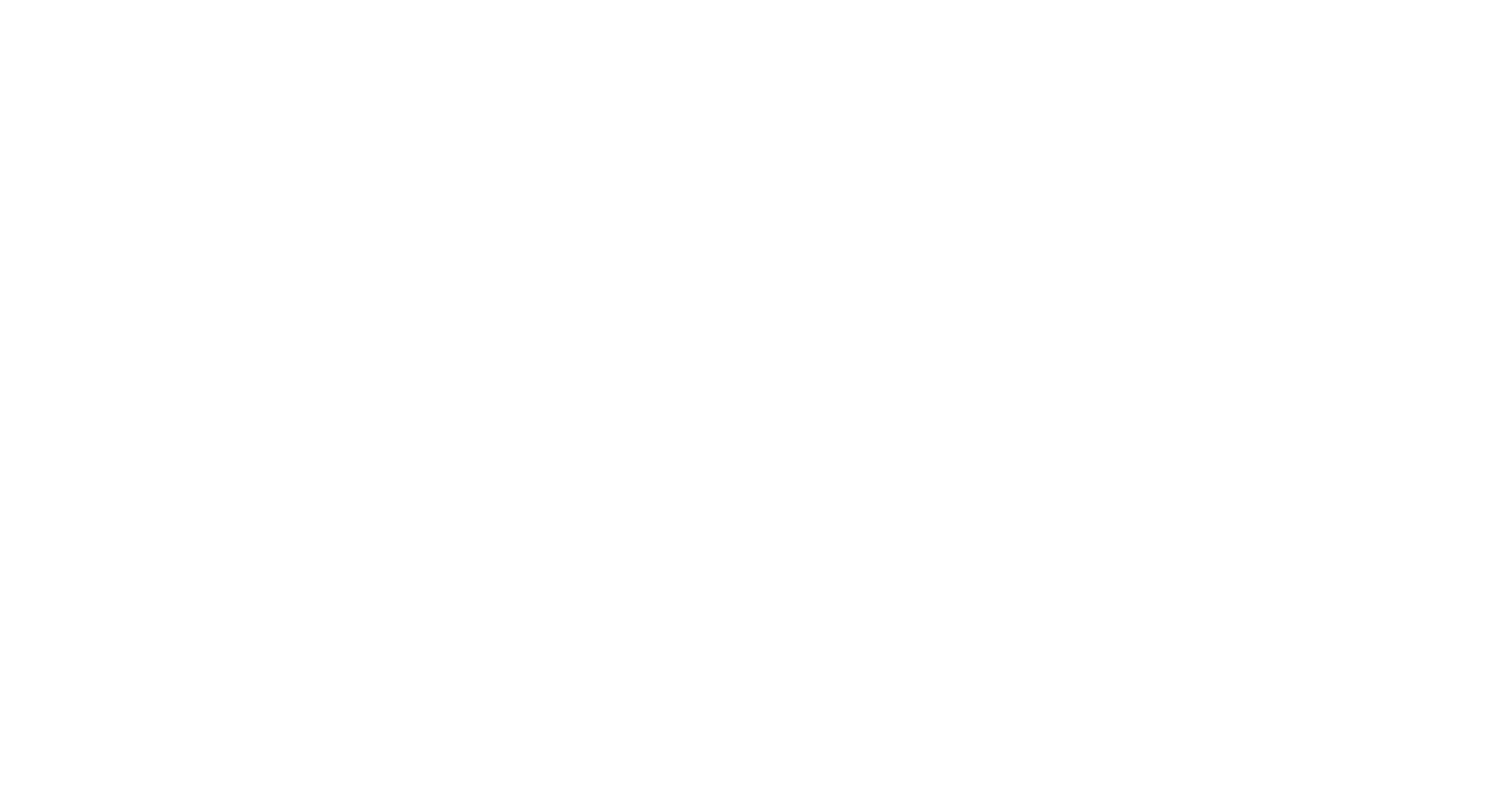 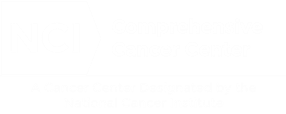 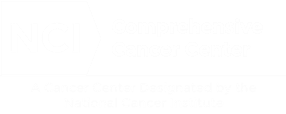 AML work up and treatment
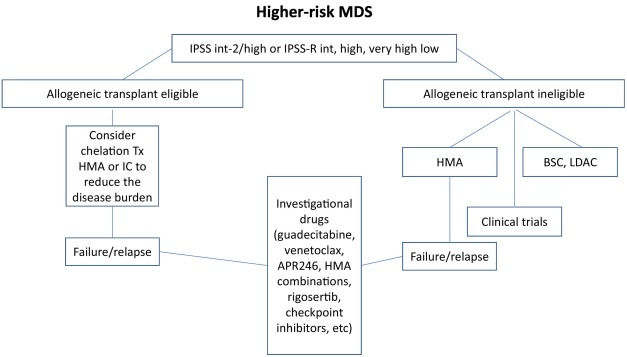 Blood Rev. 2021 Jan;45:100689. doi: 10.1016/j.blre.2020.100689. Epub 2020 Mar 31.
Hypomethylating Agents (HMA)
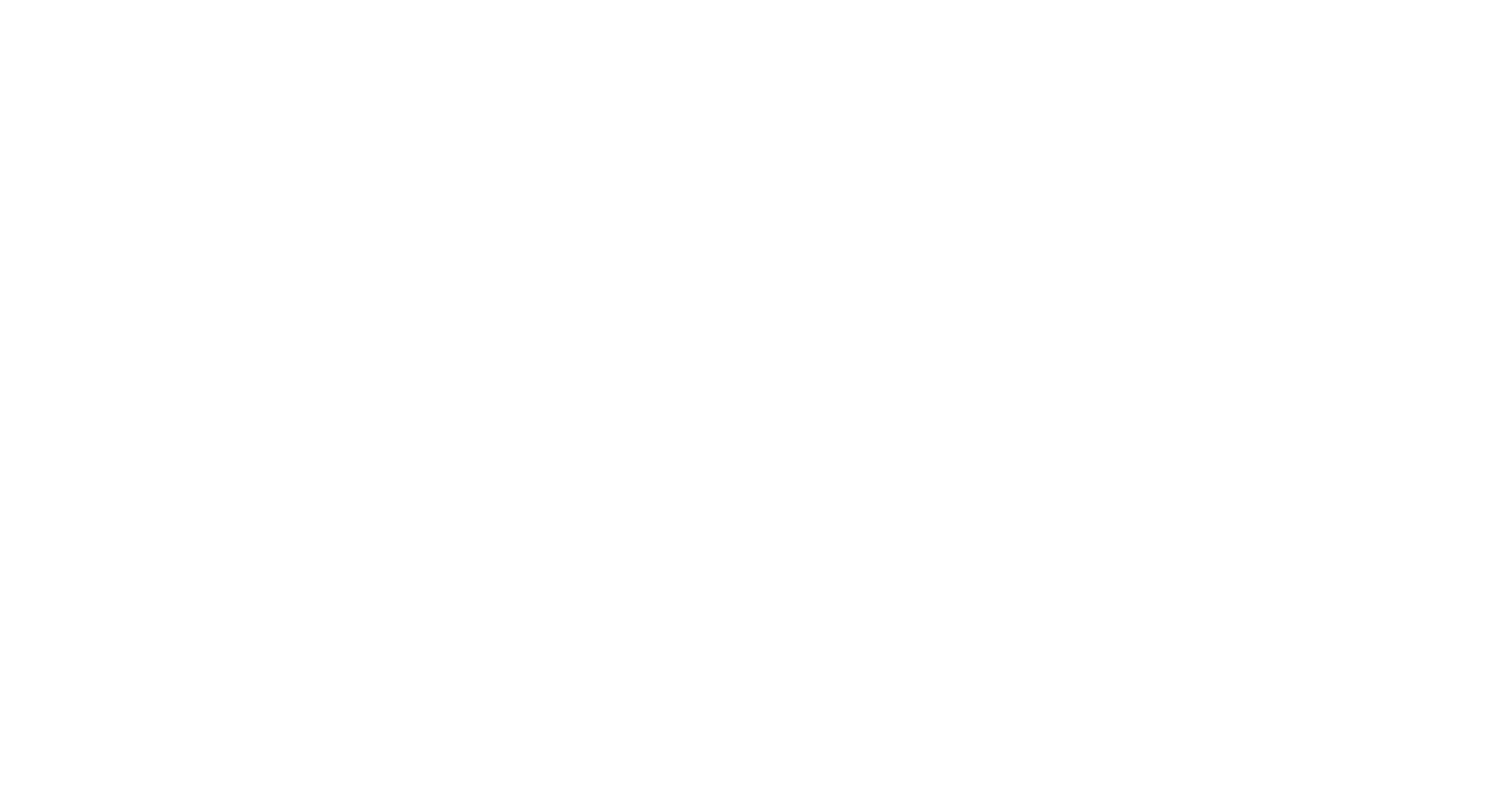 Azacitidine- first to significantly impact MDS
Significantly better median overall survival
Significantly better two-year survival rates 
Less toxicity (eg, grade 3 to 4 cytopenias and length of hospitalization) 
Survival benefit seen in all prognostic groups, age>75.
Unclear if there is a difference between AZA or decitabine
Hypomethylating Agents (HMA)
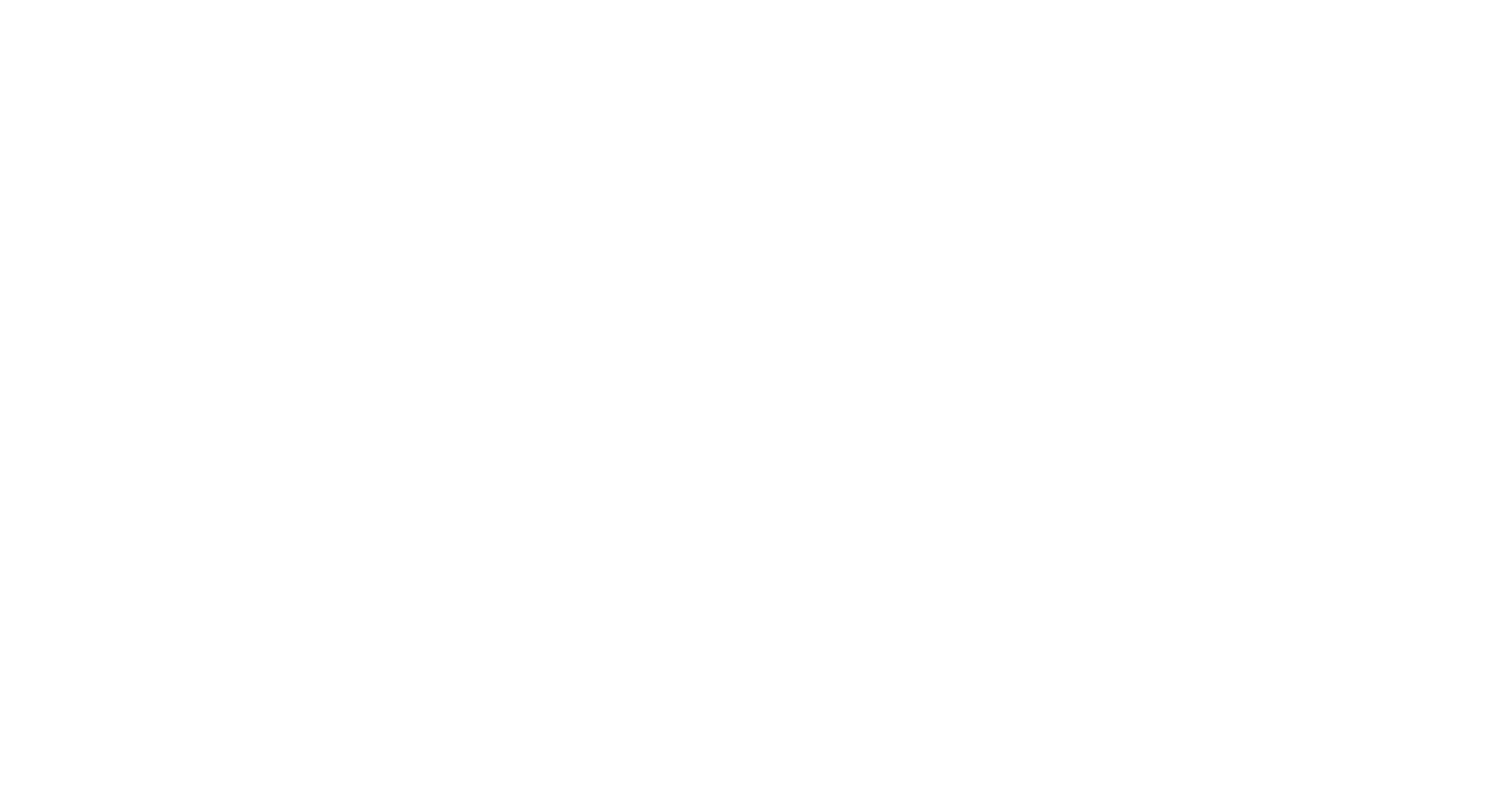 Decitabine- very similar to azacitidine; question schedule
Guadecitabine, a second-generation DNA methylation inhibitor (more stable drug)
Oral decitabine and cedazuridine (ASTX727; INQOVI®) is a unique fixed-dose combination of the hypomethylating agent decitabine, the active ingredient in Dacogen ®, and the novel cytidine deaminase inhibitor, E7727 (cedazuridine)
Oral azacitidine (Onureg®)
New Developments in MDS/AML
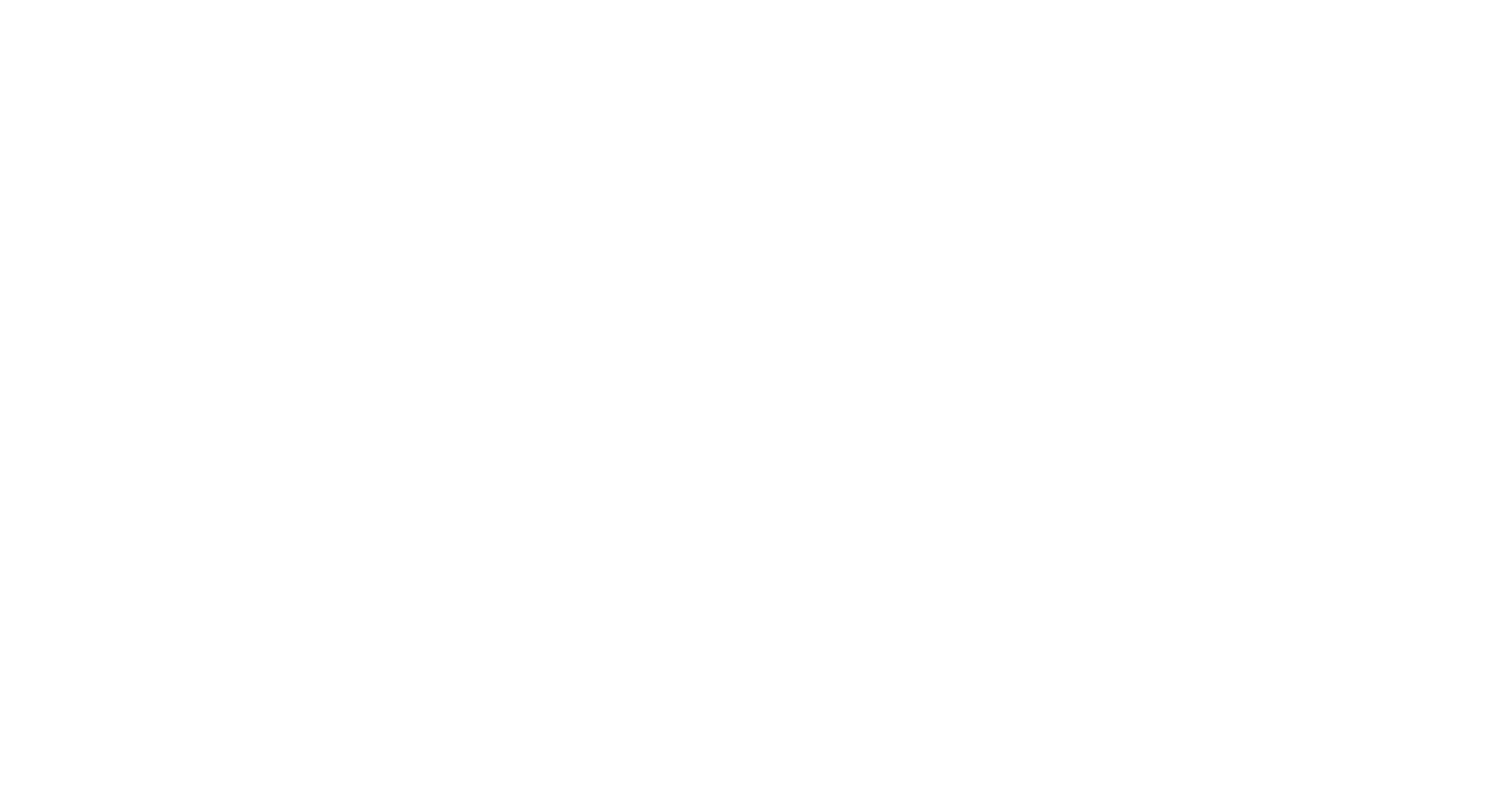 Isocitrate Dehydrogenase (IDH) 1 and 2 Inhibitors
Ivosidenib (IDH1 inhibitor)
Enasidenib (IDH2 inhibitor)
Developed for relapsed/refractory AML
Overall response 30-40% (CR, CRp, less transfusion dependence)
Bridge to transplant
Future adding in combination (ie. HMA)
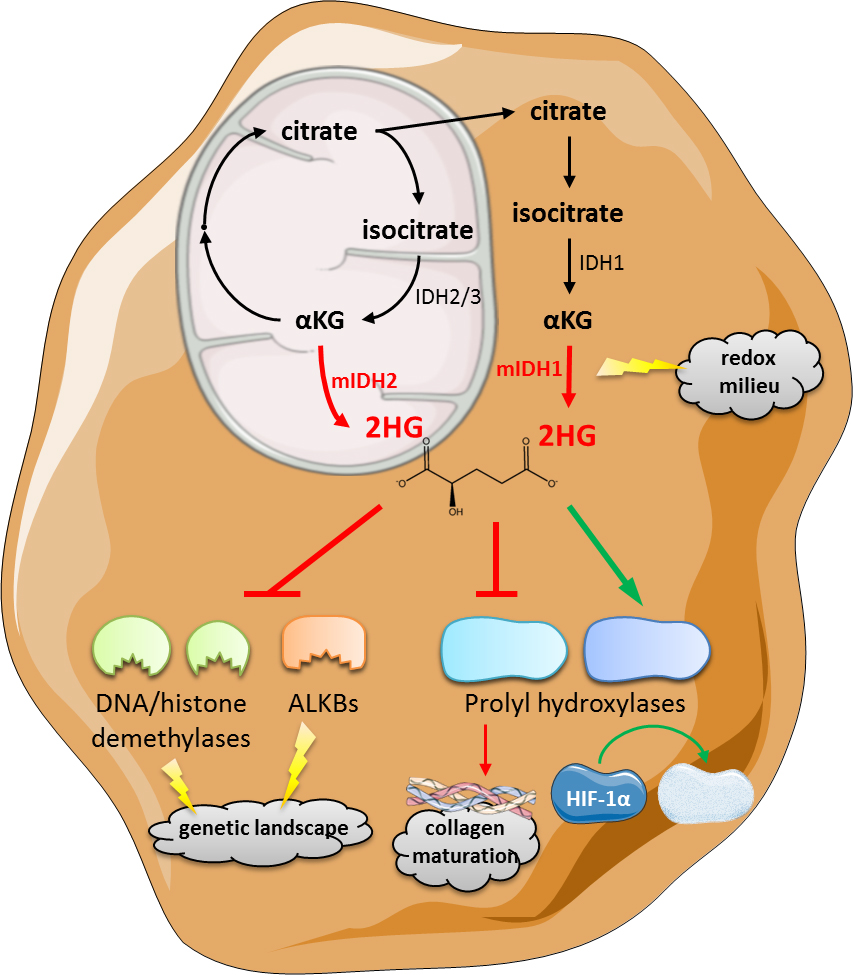 Immunometabolism.2019;1:e190007.https://doi.org/10.20900/immunometab20190007
Reviewed in Clin Lymphoma Myeloma Leuk. 2020 Jun;20(6):341-350.
Hypomethylator (Vidaza®/Dacogen®)Failure
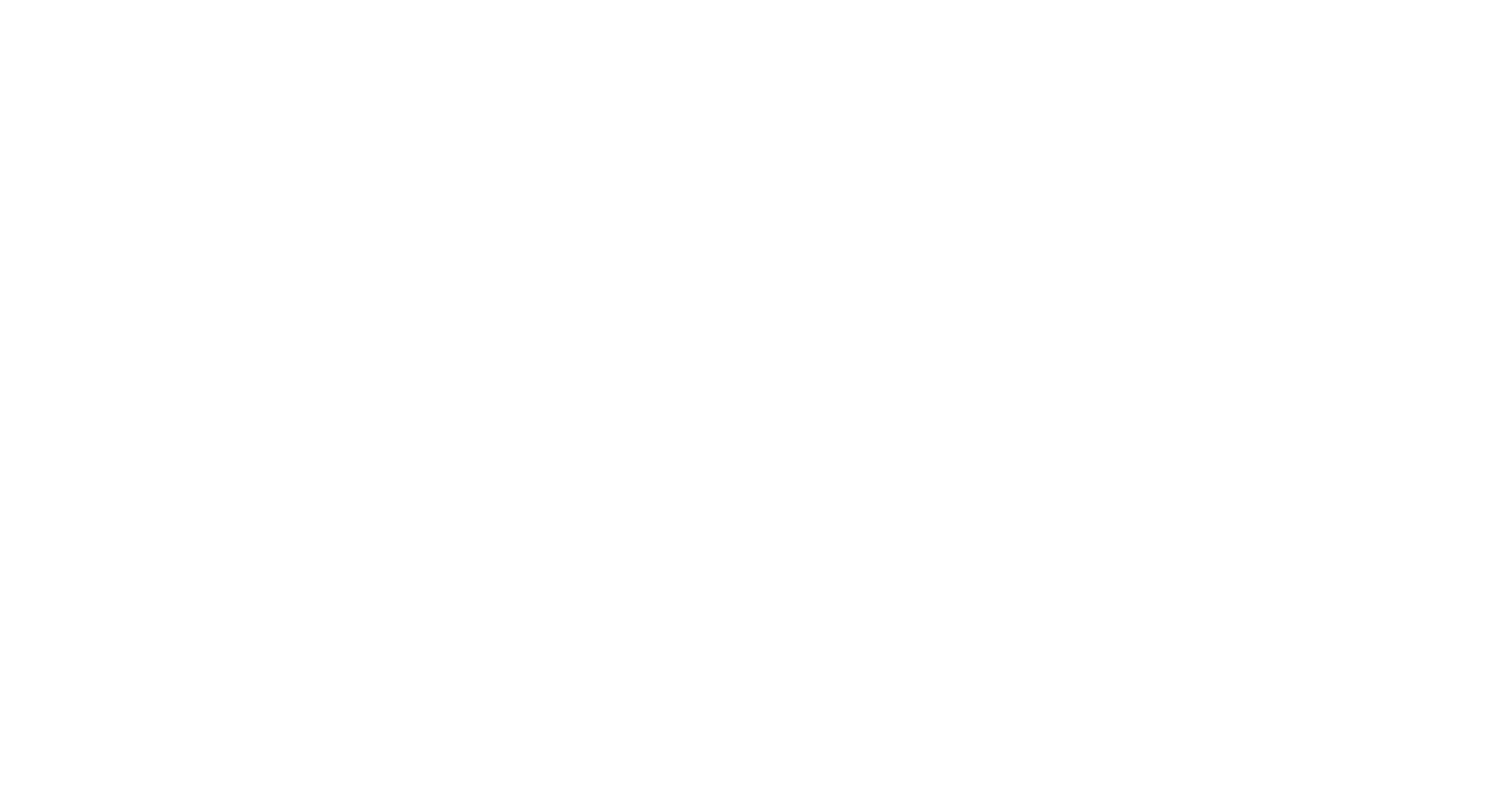 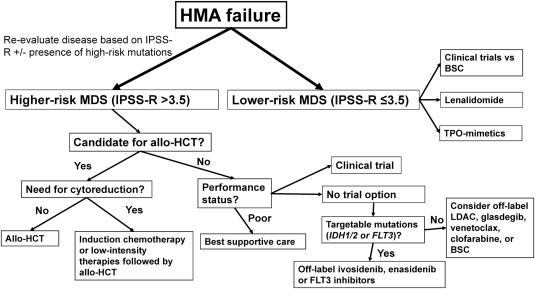 Best Pract Res Clin Haematol. 2021 Mar;34(1):101245. doi: 10.1016/j.beha.2021.101245
New MDS/AML Developments: Venetoclax
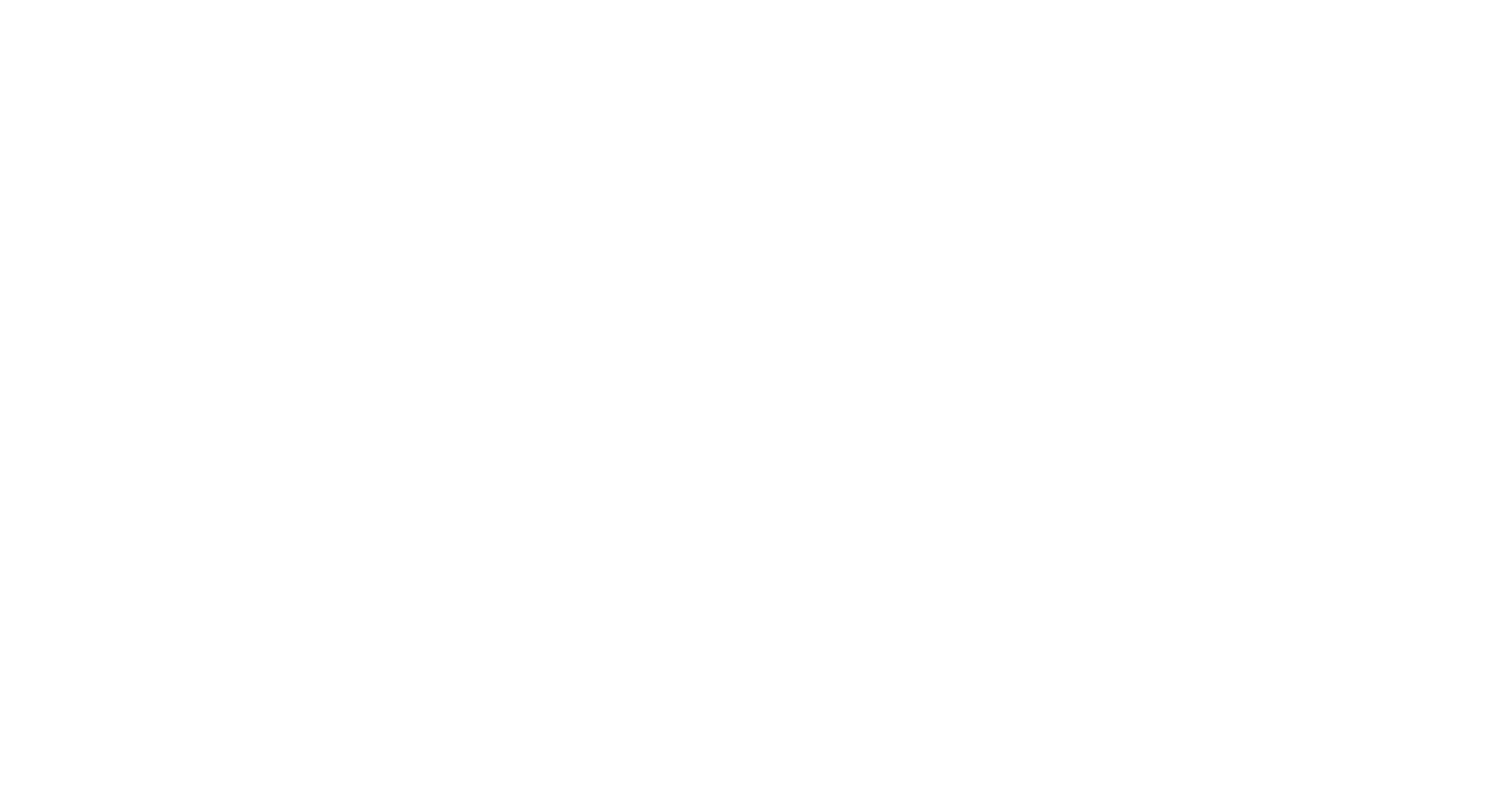 Venetoclax- huge advance
First shown to be important in chronic lymphocytic leukemia (CLL)
Studied in AML due to BCL2 over-expression in resistant disease.
“Elderly” AML- age>60. Very difficult to treat for various reasons that both disease-specific and patient-specific.
For patients not candidates for intensive induction chemotherapy
Impressive results when conbined with low dose cytarabine, decitabine or azacitidine.
Studies ongoing adding venetoclax to upfront therapies and in younger patients.
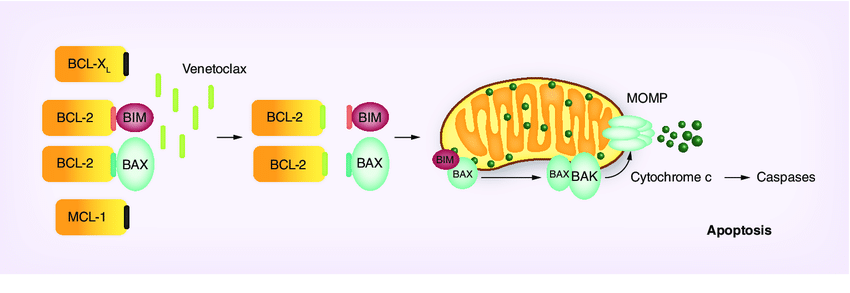 Reviewed in Clin Lymphoma Myeloma Leuk. 2020 Jun;20(6):341-350.
New developments in AML
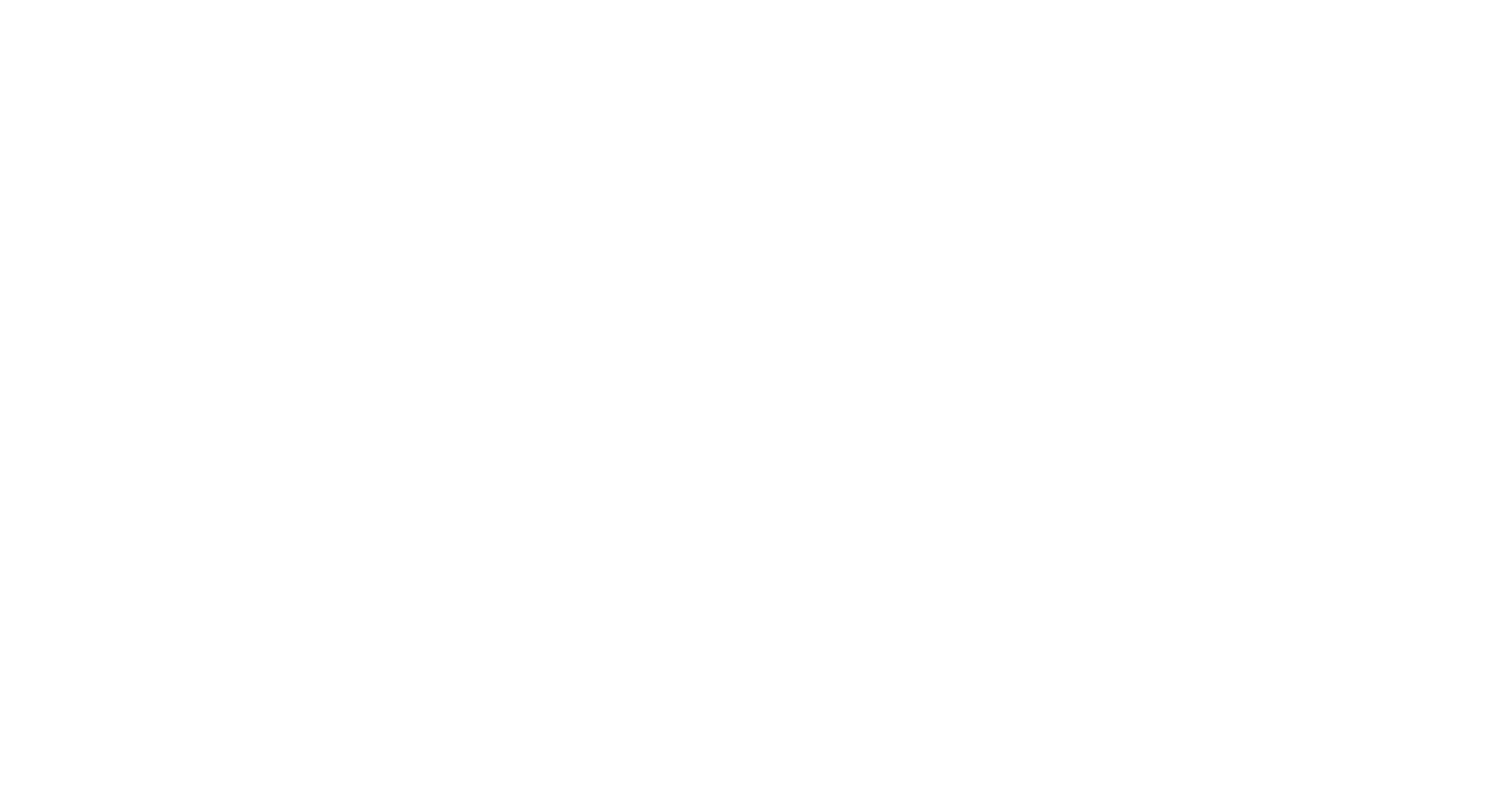 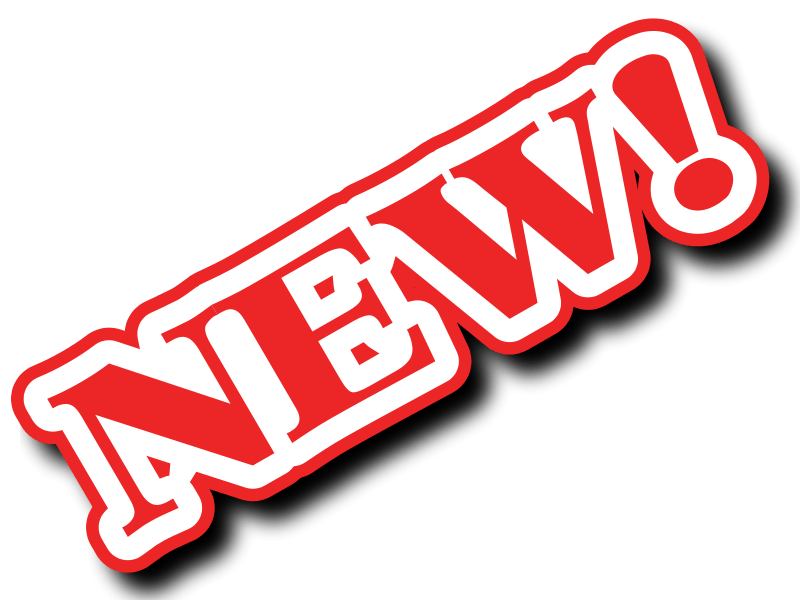 3+7 induction has been standard of care in AML induction for >4 decades
A handful of new drugs have been successfully added to this back bone
After several years of scientific advancement and development at least 8 new drugs have been approved for AML therapy
Future work directed towards incorporating these new drugs into existing AML therapies (ie. upfront, as maintenance and in which populations that would derive the most benefit)
Advanced MDS/AML Treatment: Induction
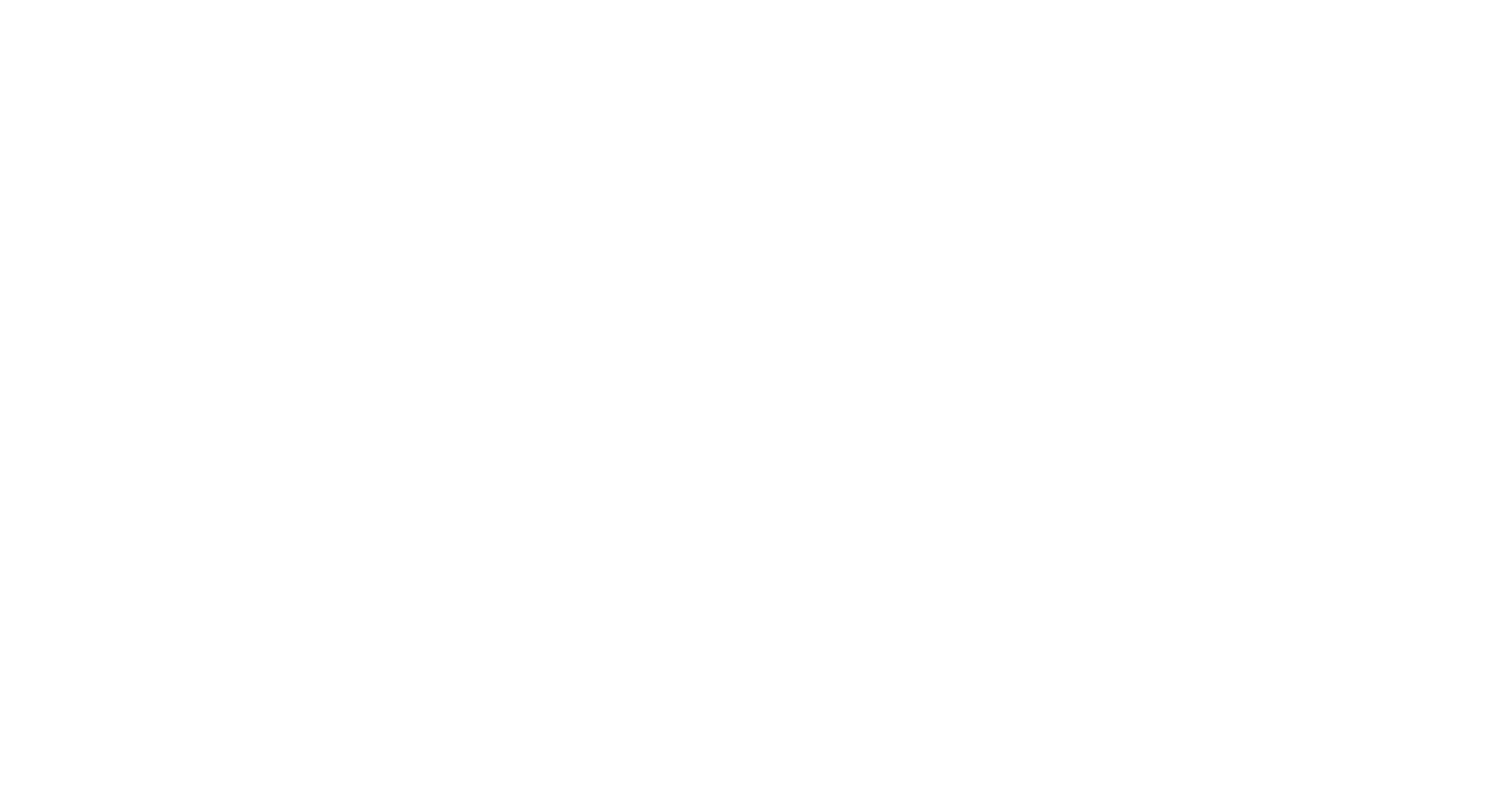 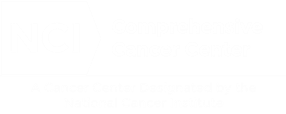 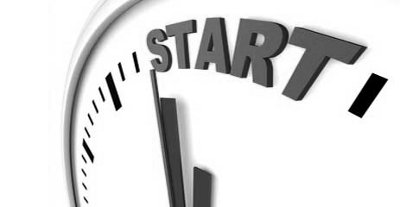 Intensive:
3+7
CPX-351
FLAG-ida
Less intensive:
Venetoclax plus hypomethylators (Decitabine or azacitidine)
Venetoclax plus low dose cytarabine
Ivosidenib (IDH1)/Enasidenib (IDH2)
Glasdegib (hedgehog inhibitor) plus low dose cytarabine
New Developments in advanced MDS/AML
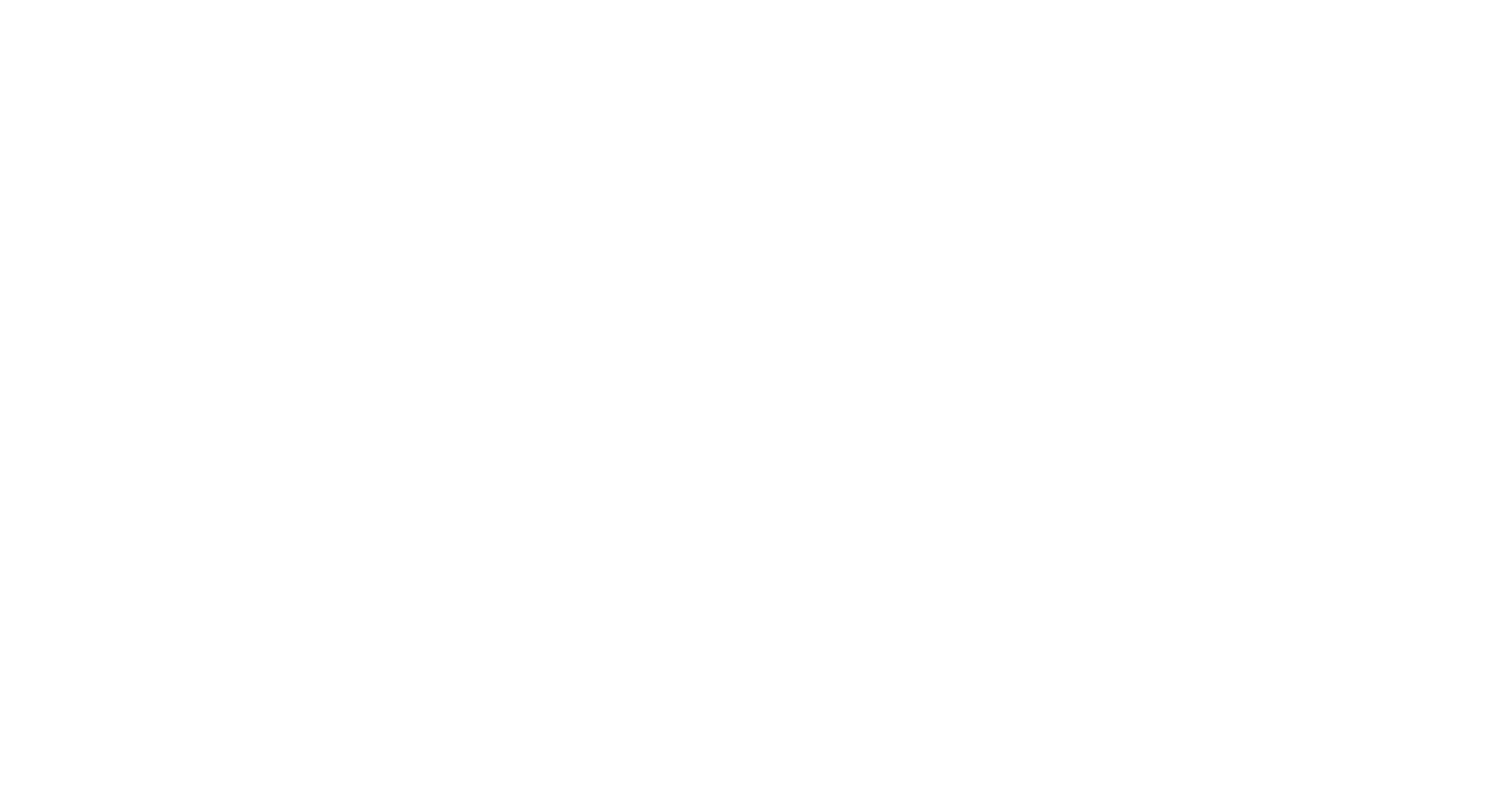 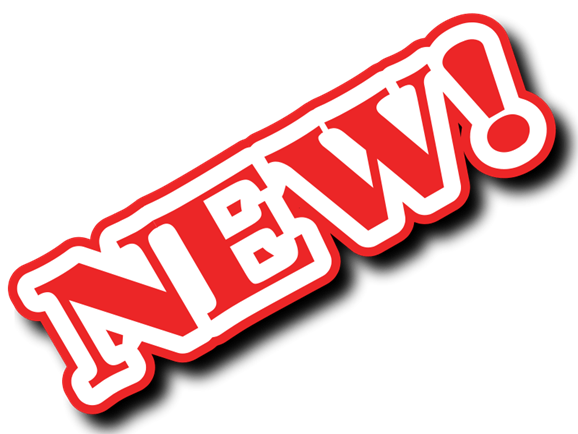 CPX-351 (Vyxeos®).
Drug is an optimized ratio of 5:1 cytarabine and daunorubicin in 100 nm diameter liposomes.
Preferentially taken up by leukemic cells.
Longer drug exposure.
Older patients (60-75 years) with therapy-related AML, prior MDS or CMML and de novo AML with MDS-related changes benefited.
People treated with CPX-351 got to transplant and post-transplant survival was higher.
Studies ongoing to see if larger populations will benefit from CPX-351
Reviewed in Clin Lymphoma Myeloma Leuk. 2020 Jun;20(6):341-350.
Hematopoietic Stem Cell Transplant
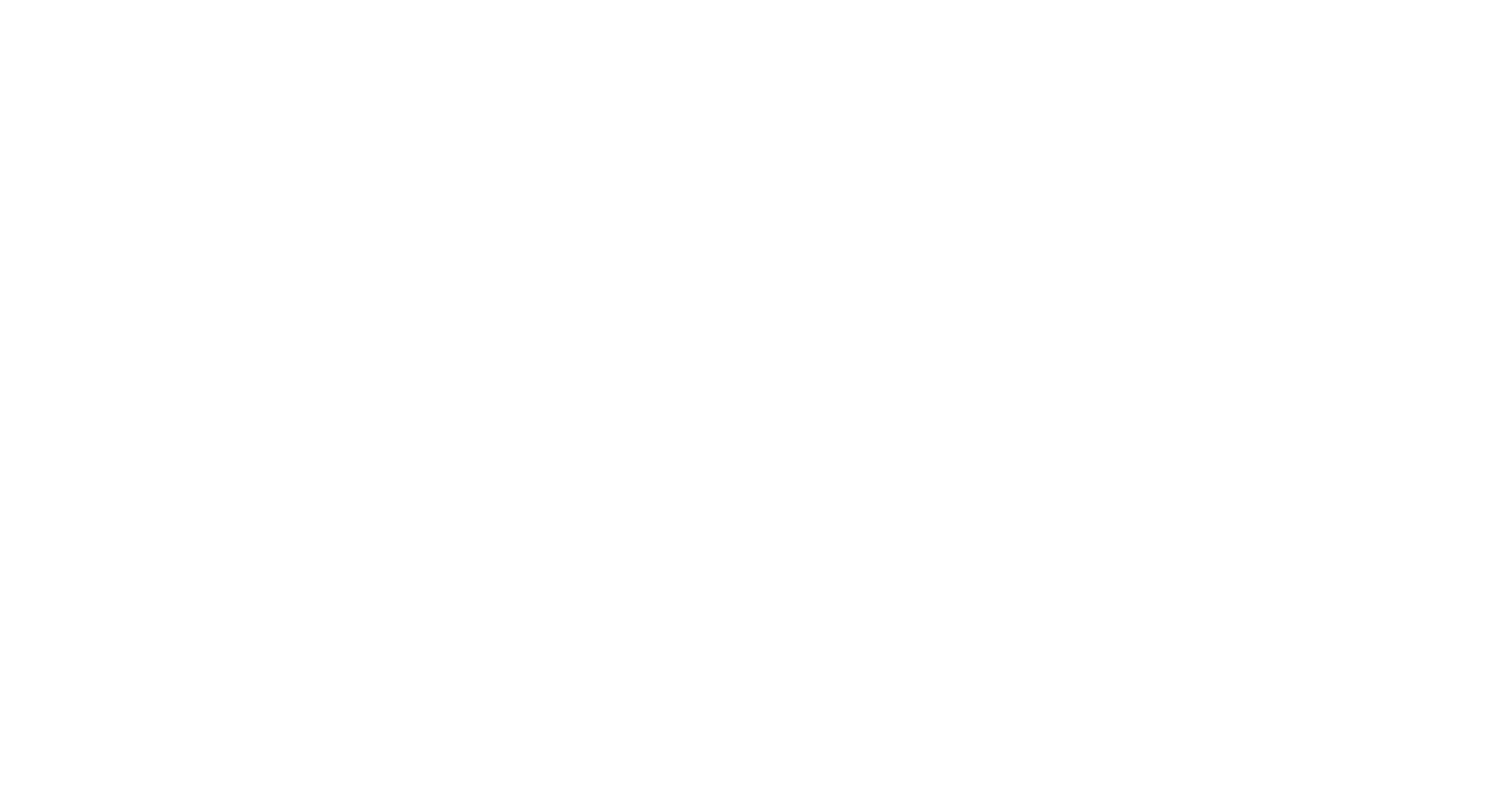 MDS patients with a high (>4.5 to 6 points) or very high (>6 points) IPSS-R score merit assessment for allogeneic transplant

Timing of HSCT?

For low and Int-1risk: 
appearance of new cytogenetic abnormality 
development of clinically significant cytopenia
progression to a higher IPSS group.

For Int-2 and high risk:  at time of diagnosis.
Hematopoietic Stem Cell Transplant
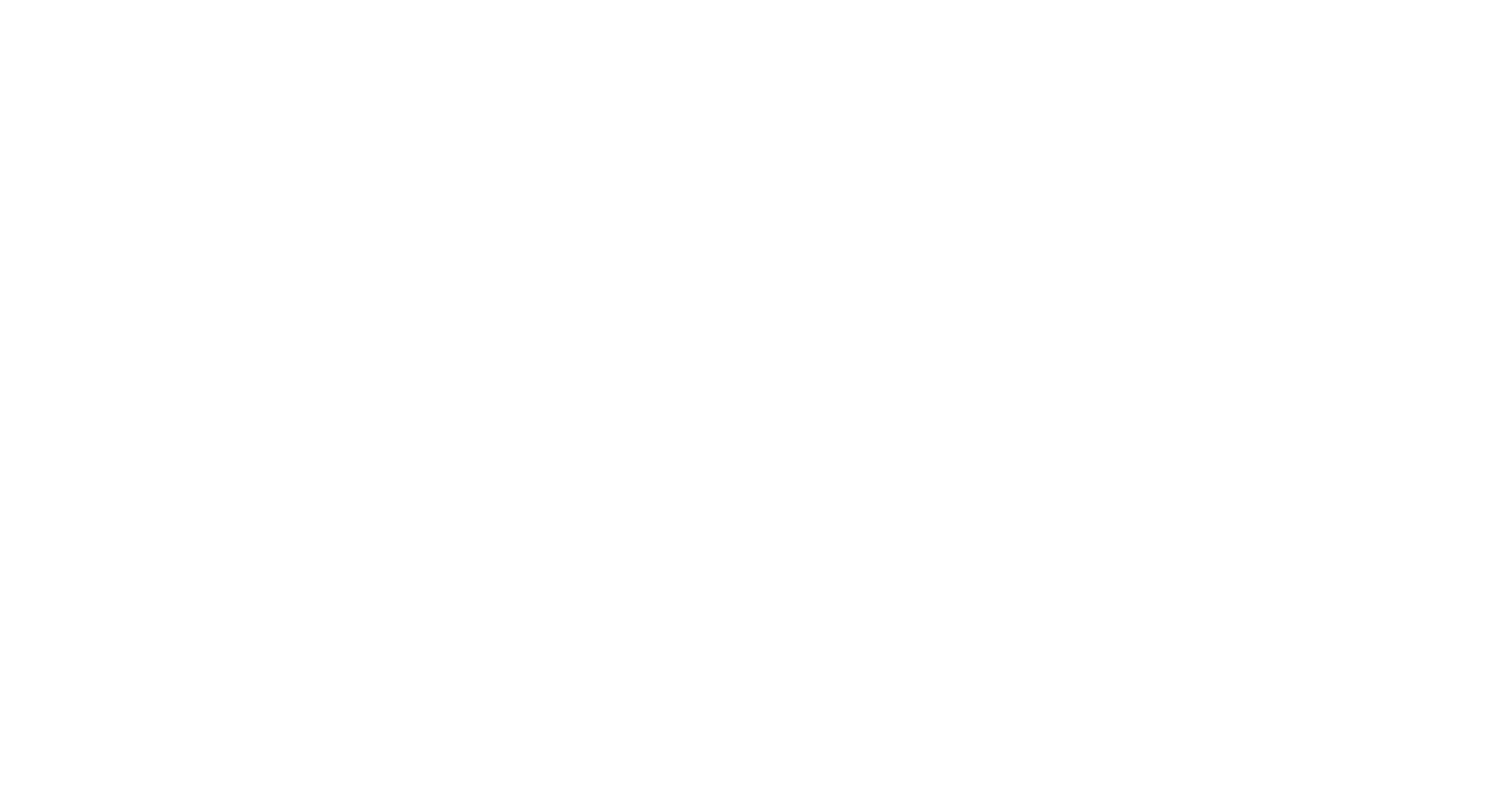 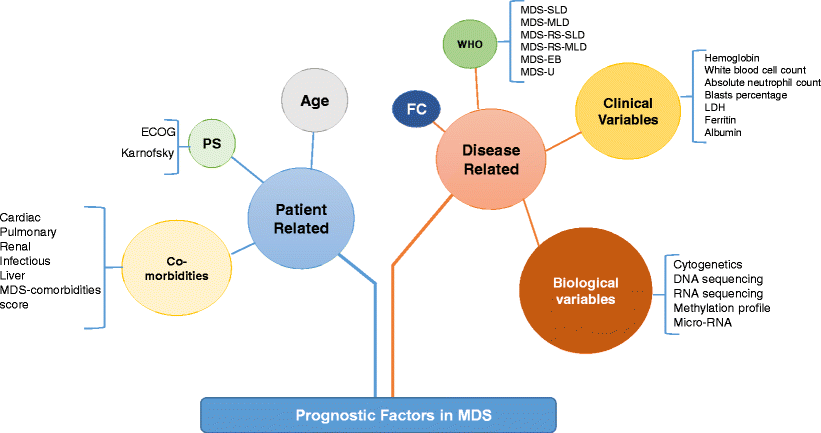 Curr Hematol Malig Rep. 2017 Aug 26. doi: 10.1007/s11899-017-0407-9. [Epub ahead of print]
Hematopoietic Stem Cell Transplant
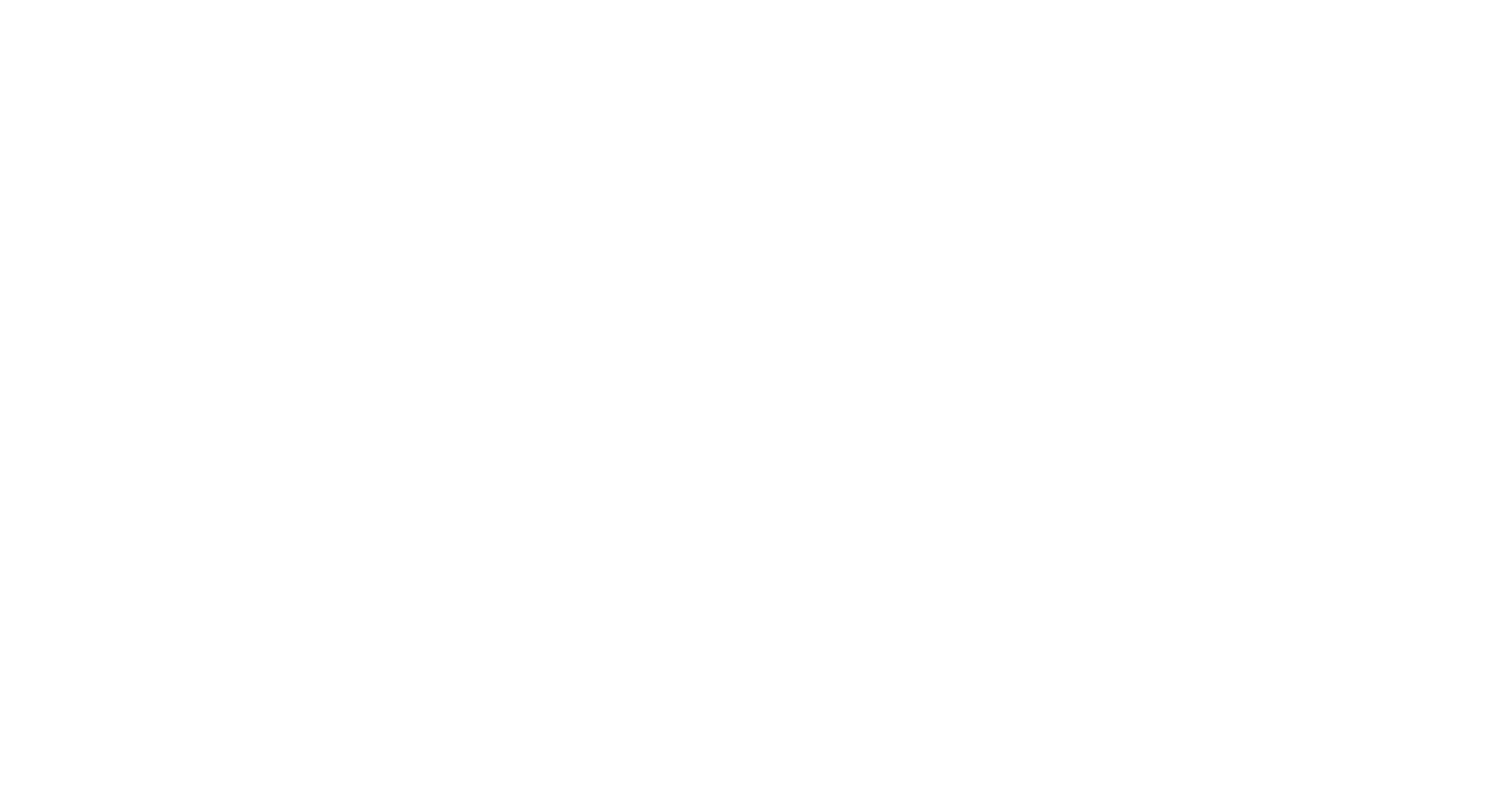 Evaluation for hematopoietic stem cell transplant
Disease response (typically need a decrease in the number of bone marrow blasts)
Availability of a suitable donor.
Support- financial/psychosocial
The ability to follow up (physically and mentally).
Underlying medical problems.
Performance status
Age
Possible New Therapeutic Approaches
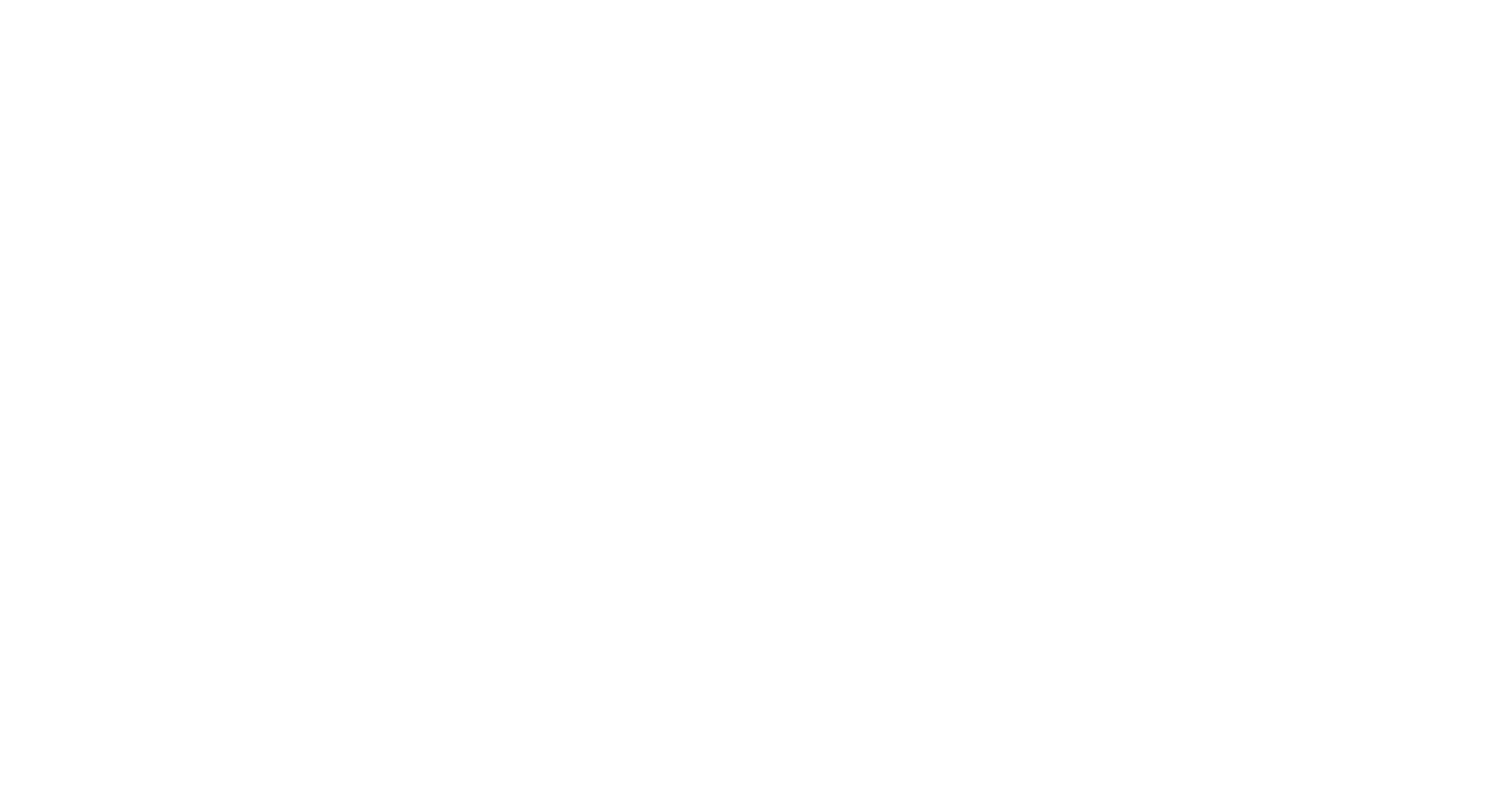 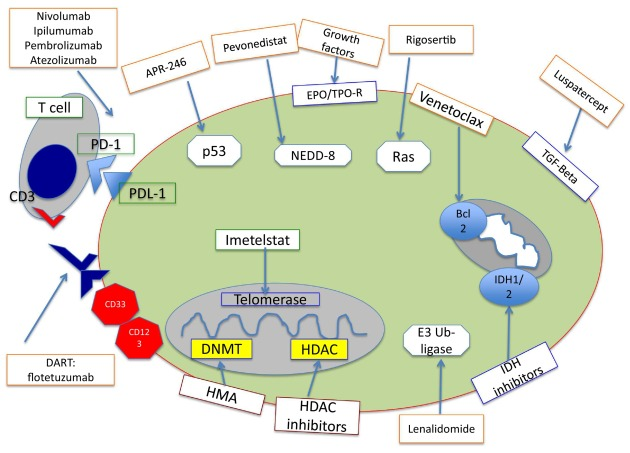 Blood Rev. 2021 Jan;45:100689. doi: 10.1016/j.blre.2020.100689. Epub 2020 Mar 31.
TP53: The Guardian of the genome
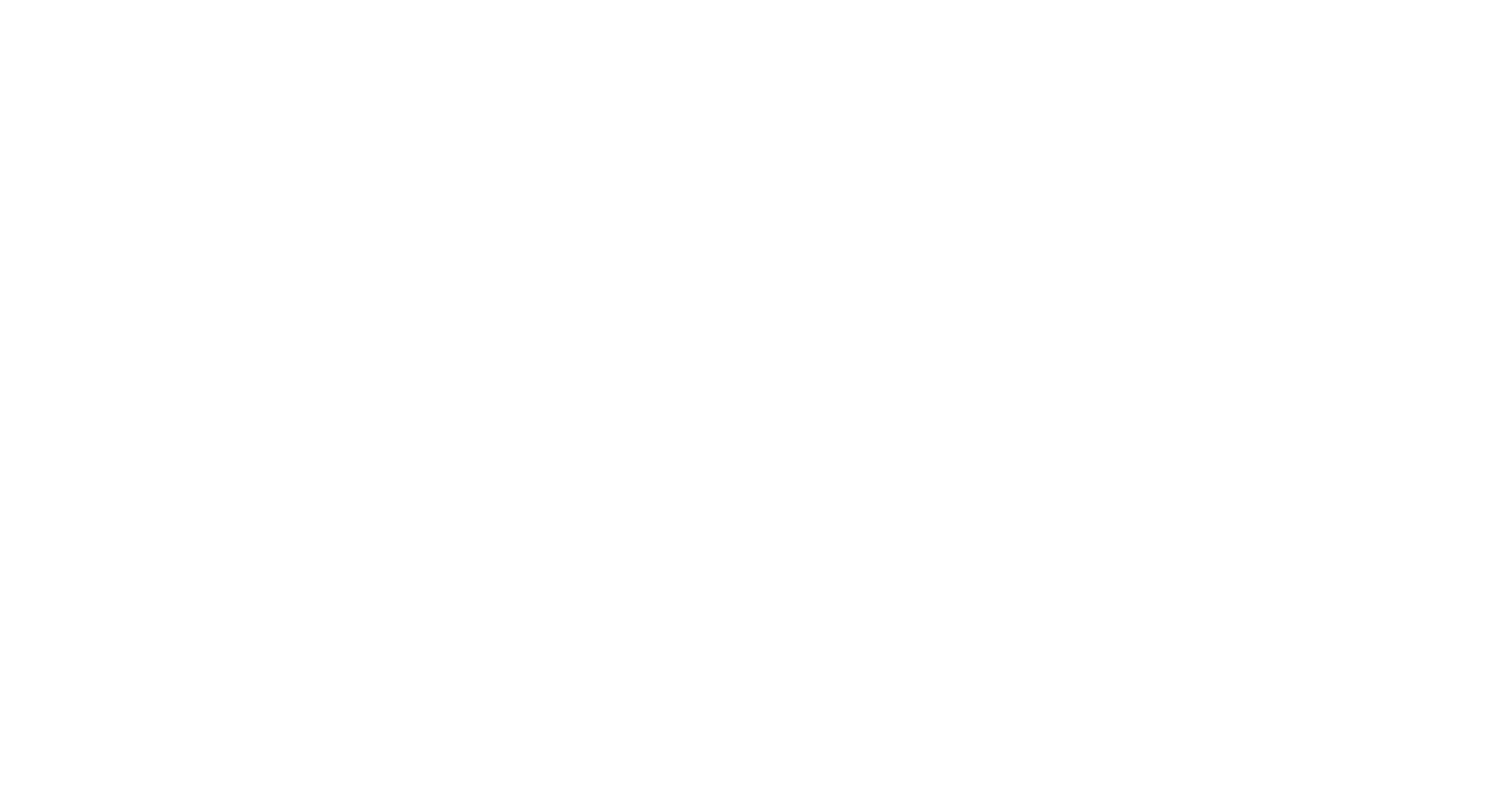 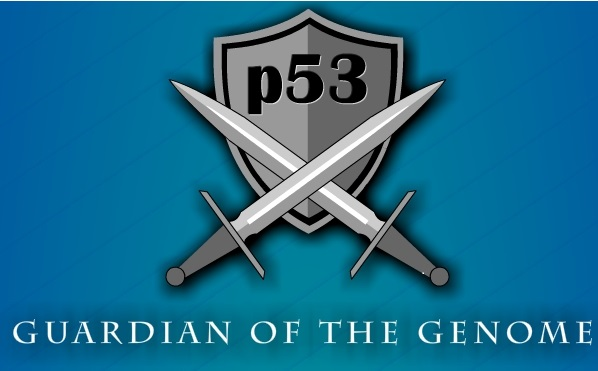 https://ricochetscience.com/infographic-p53-guardian-genome/
TP53 Mutations
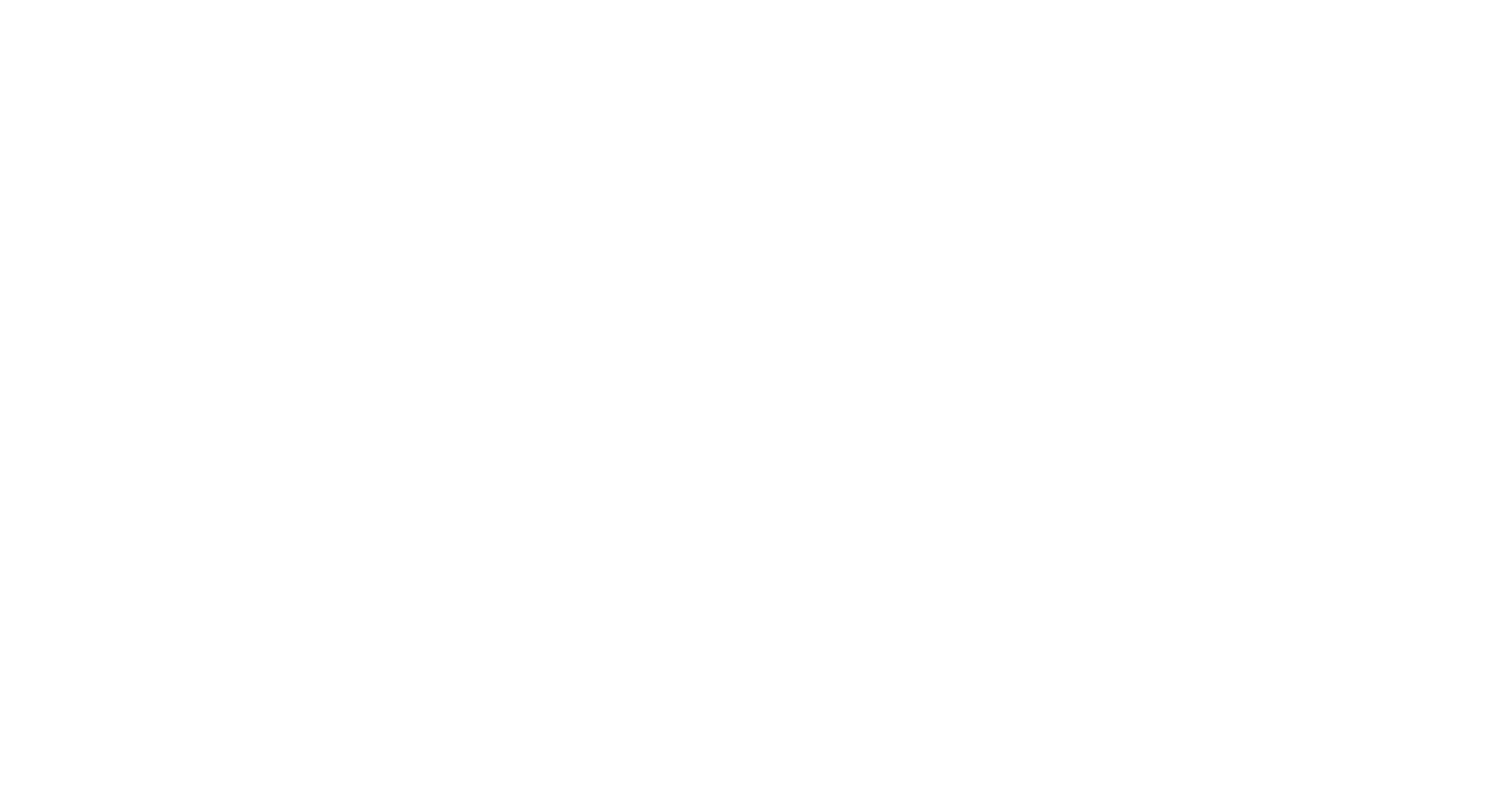 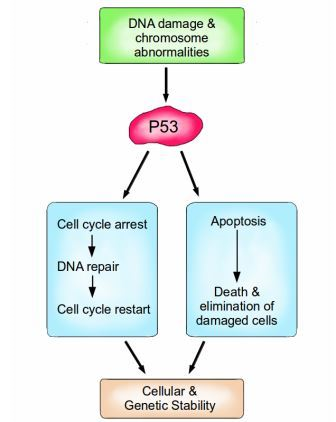 These mutations common in secondary MDS
Also in some patients with deletion 5q
Very serious marker
Associated with resistance to standard chemotherapy
https://www.ewg.org/research/hallmarks-cancer
https://blogs.scientificamerican.com/guest-blog/introduction-to-the-hallmarks-of-cancer/
p53- Directed Therapies
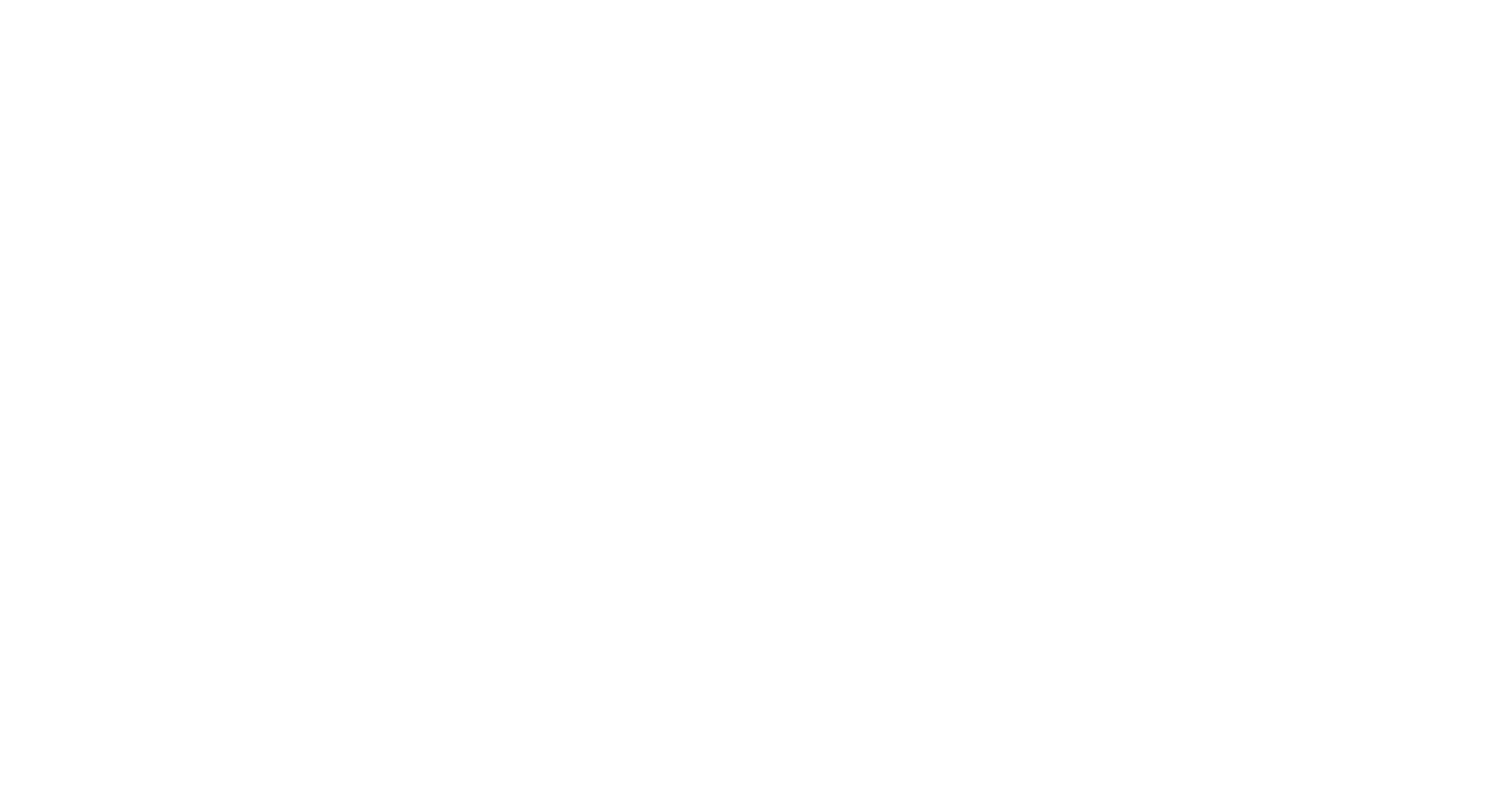 APR-246- a drug that corrects mutated (damaged) p53 by restoring its original conformation.
Need a p53 mutation
Won’t work in p53-deleted disease
ALRN-6924- a drug that interferes with p53 interactions with inhibitors of it’s function, thereby re-activating p53’s tumor suppression in MDS/AML cells.
Reviewed in Haematologica. 2020 Jul;105(7):1765-1779. doi: 10.3324/haematol.2020.248955. Epub 2020 May 21.
“Do not eat me" Signal: CD47
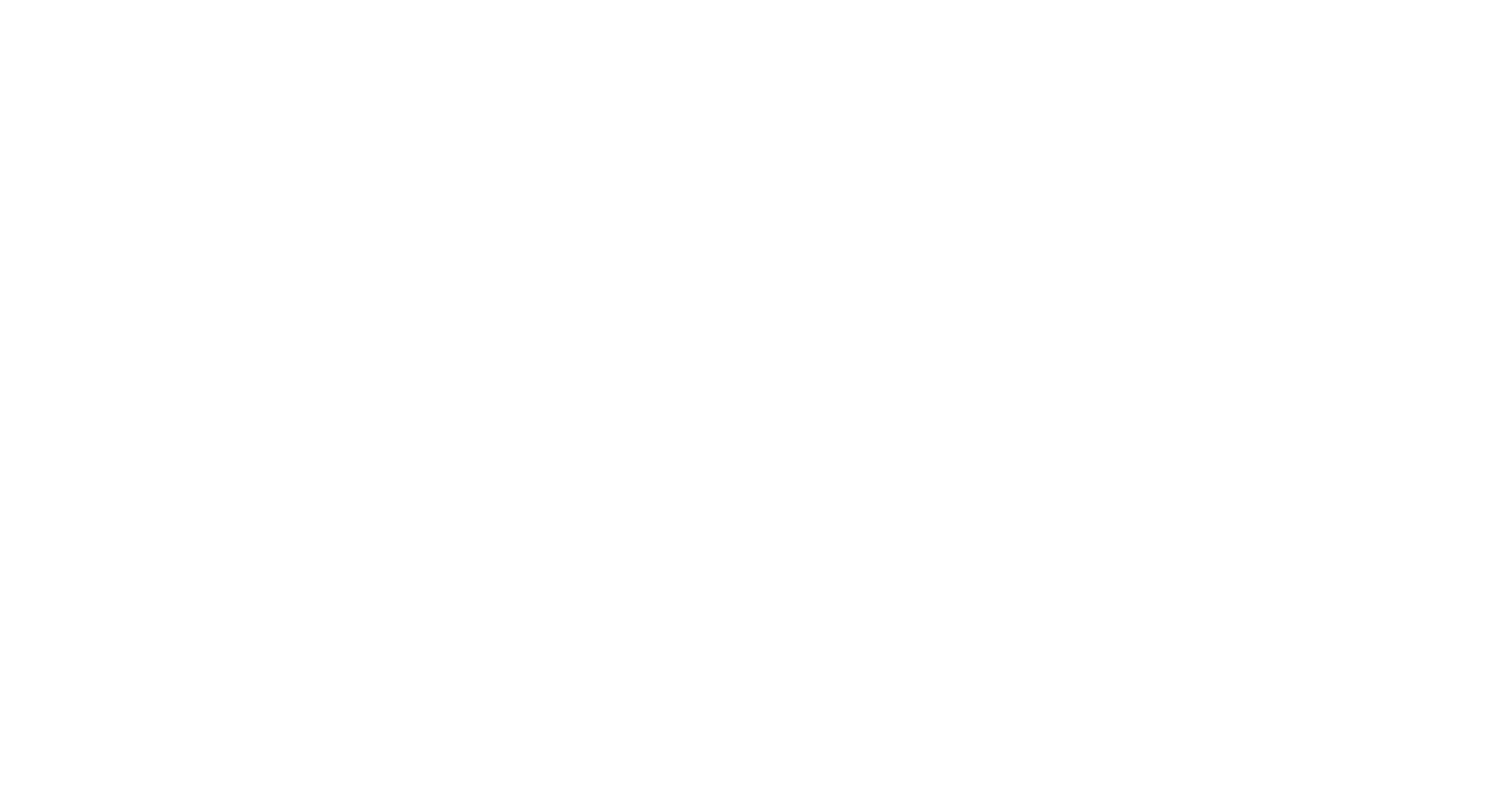 Immunotherapies being developed in MDS and AML
Two arms of the immune system
Adaptive immune system (B cells, T cells)
Innate immune system (phagocytic- ie. Macrophages, granulocytes)
Macrophage checkpoint- CD47
Molecule/antibodies being developed to block CD47
Front Oncol. 2020 Jan 22;9:1380. doi: 10.3389/fonc.2019.01380. eCollection 2019.
“Do not eat me" Signal: CD47
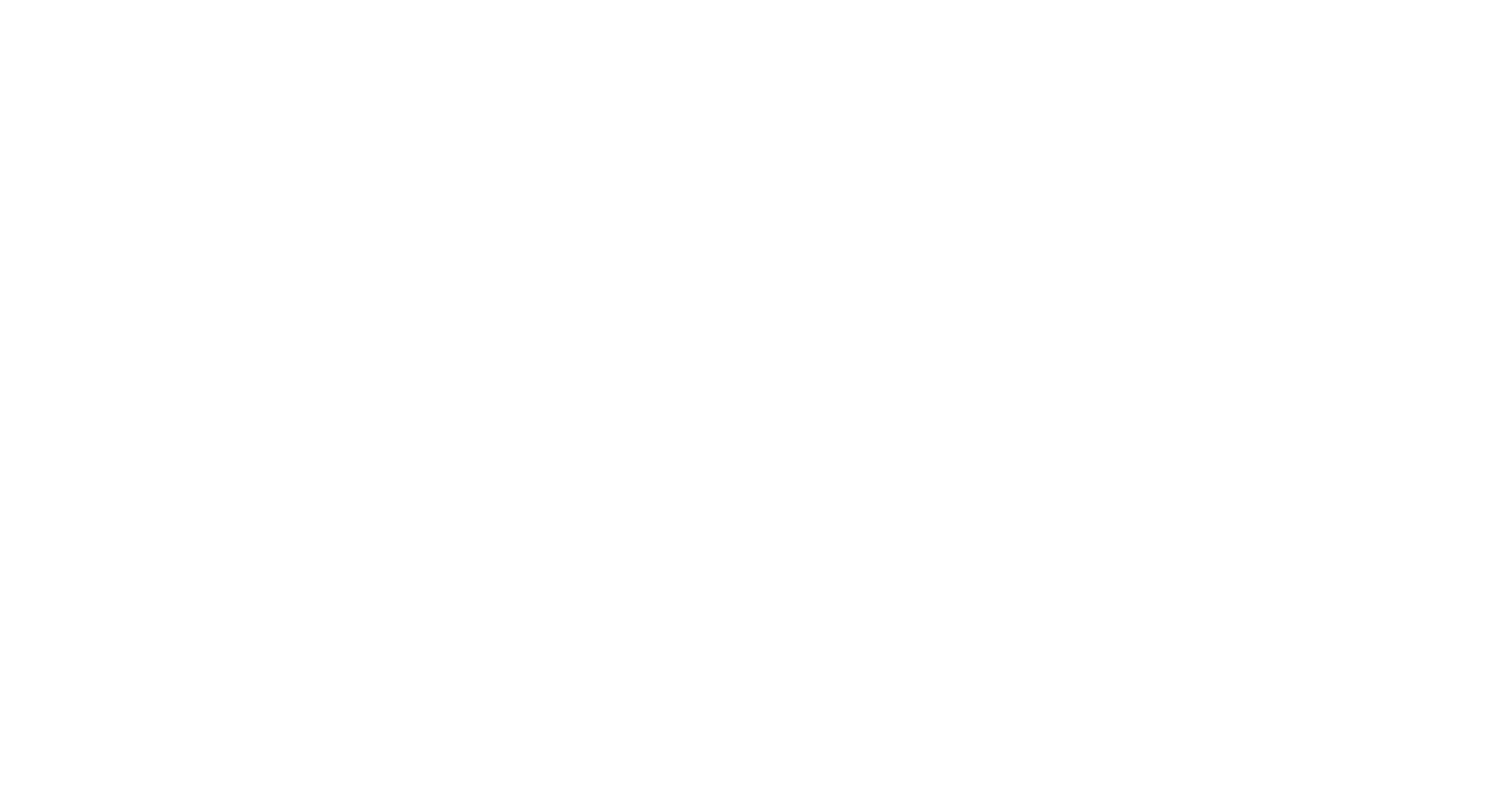 Initial study done in patients with solid tumors and refractory AML.
Monoclonal antibody that blocks the CD47 signal.
MDS/AML cells express high levels of CD47 making it a therapeutic target for these diseases.
Early results in clinical trials show very promising responses in MDS.
Patients with p53 mutations or loss also responded strongly.
Trials ongoing for untreated MDS patients.
Transfusion. 2019 Jul;59(7):2248-2254. doi: 10.1111/trf.15397. Epub 2019 Jun 10
J Clin Oncol. 2019 Apr 20;37(12):946-953. doi: 10.1200/JCO.18.02018.
Therapies on the MDS/AML Horizon
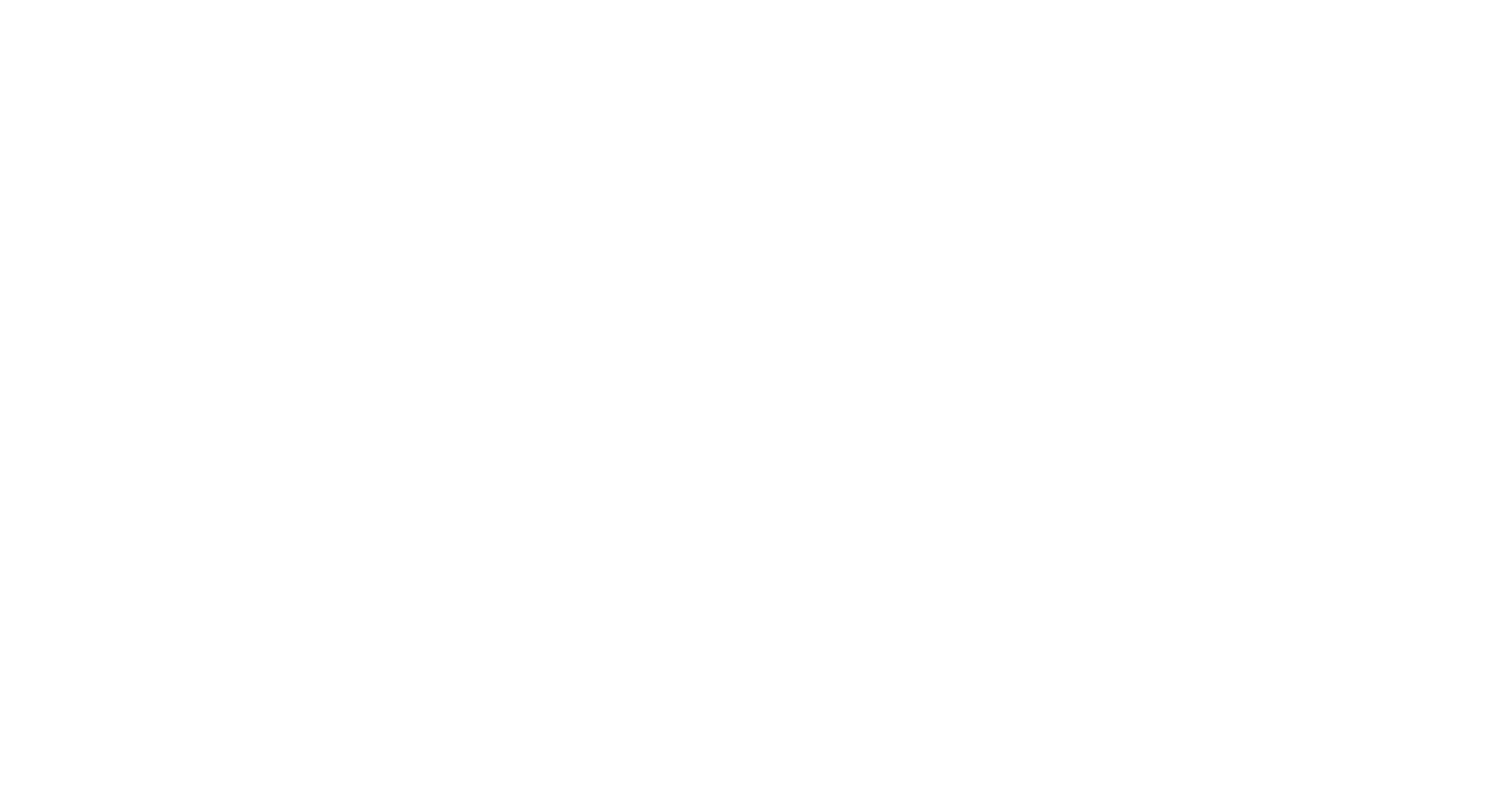 Flotetuzumab- a bispecific dual-affinity retargeting (DART) antibody-based molecule to CD3ε and CD123. 
Overall response (CR/CRh/CR with incomplete hematological recovery) of 30%
BITE antibodies seeing positive results in other blood cancer, such as lymphoma.
Important advancement in chemotherapy-refractory disease
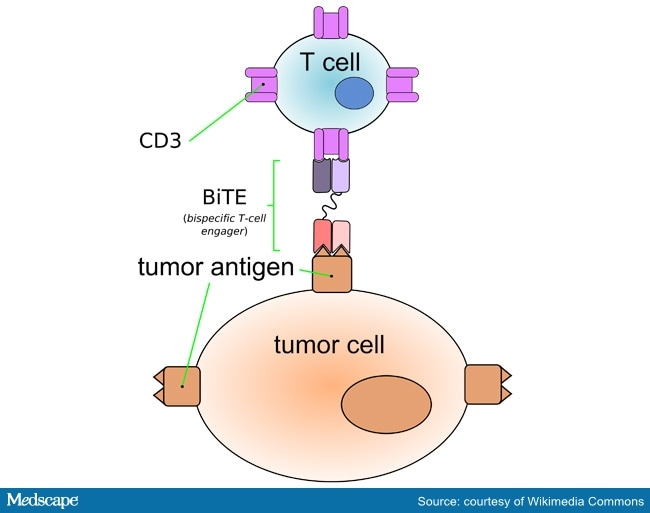 Blood. 2021 Feb 11;137(6):751-762. doi: 10.1182/blood.2020007732.
Immune check point inhibitors
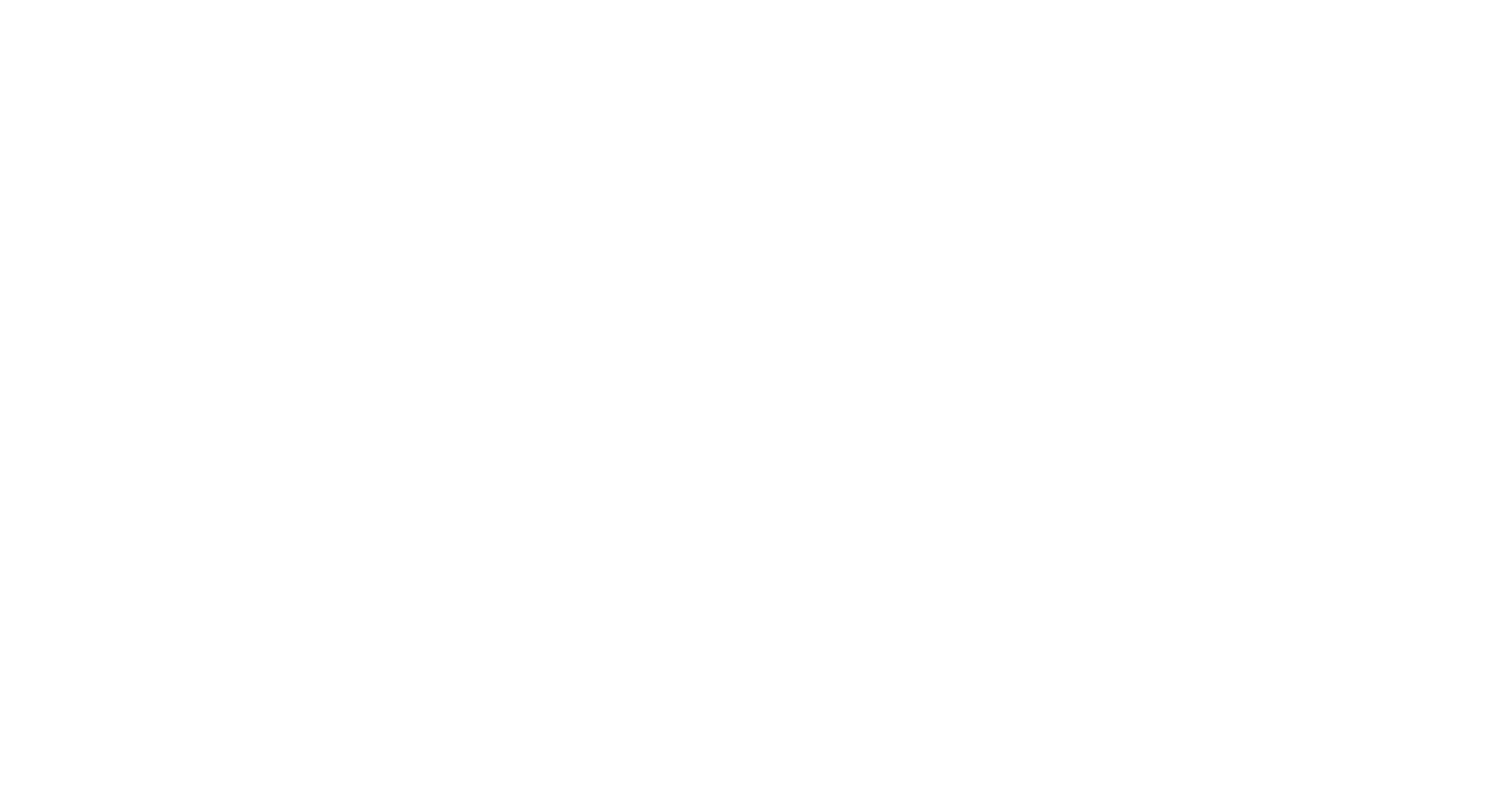 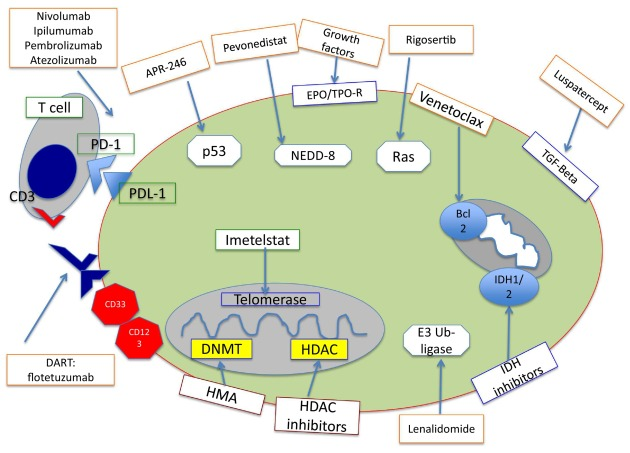 Blood Rev. 2021 Jan;45:100689. doi: 10.1016/j.blre.2020.100689. Epub 2020 Mar 31.
New Approaches: Combinations
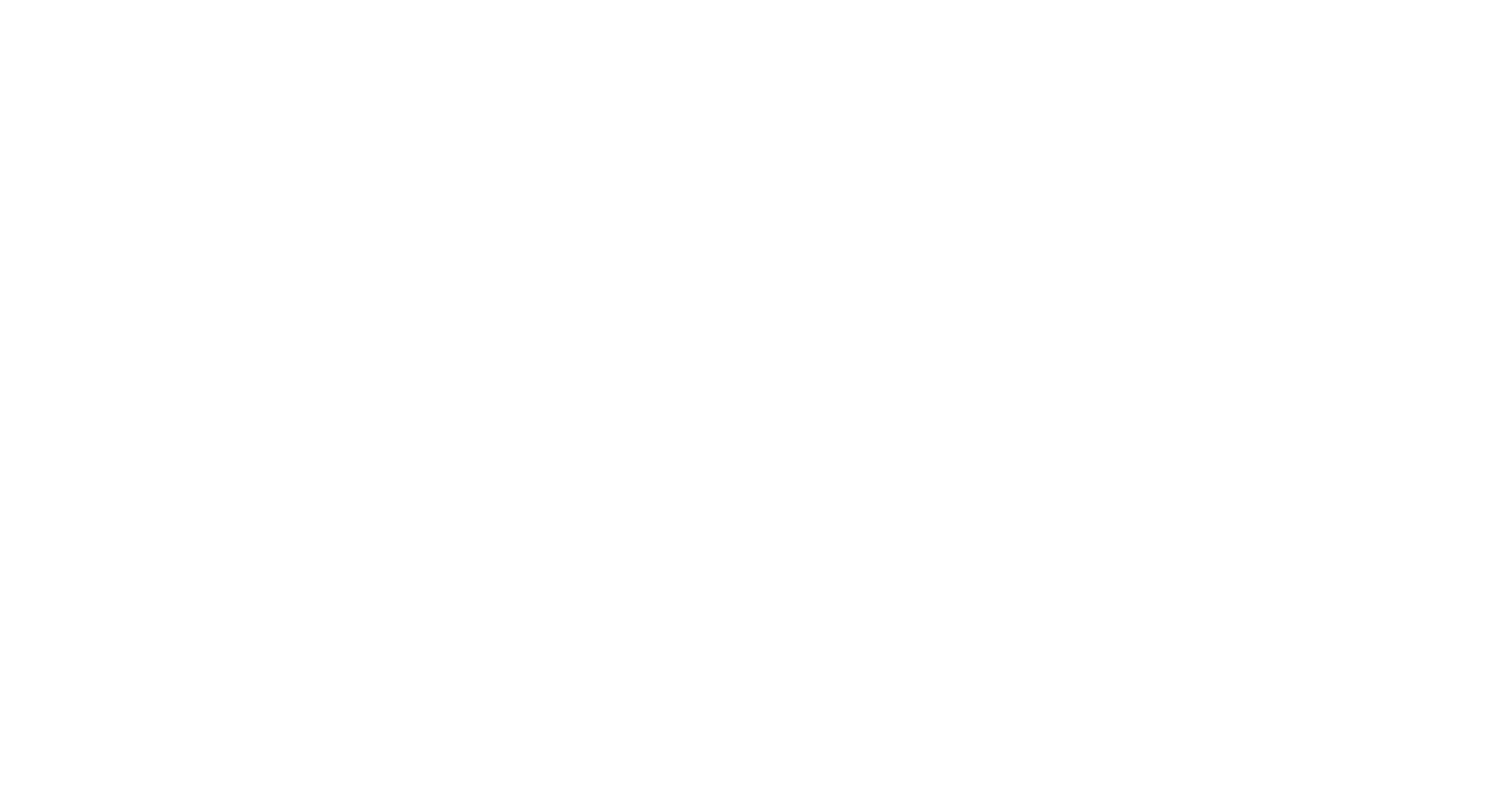 Azacitidine plus venetoclax
Azacitidine plus magrolimab
Azacitidine plus APR-246
Azacitidine plus Ipilimumab
Azacitidine plus Nivolumab
Azacitidine plus Pevonedistat
Azacitidine plus MBG543
Reviewed in Guillermo Garcia-Manero,et al .https://doi.org/10.1002/ajh.25950
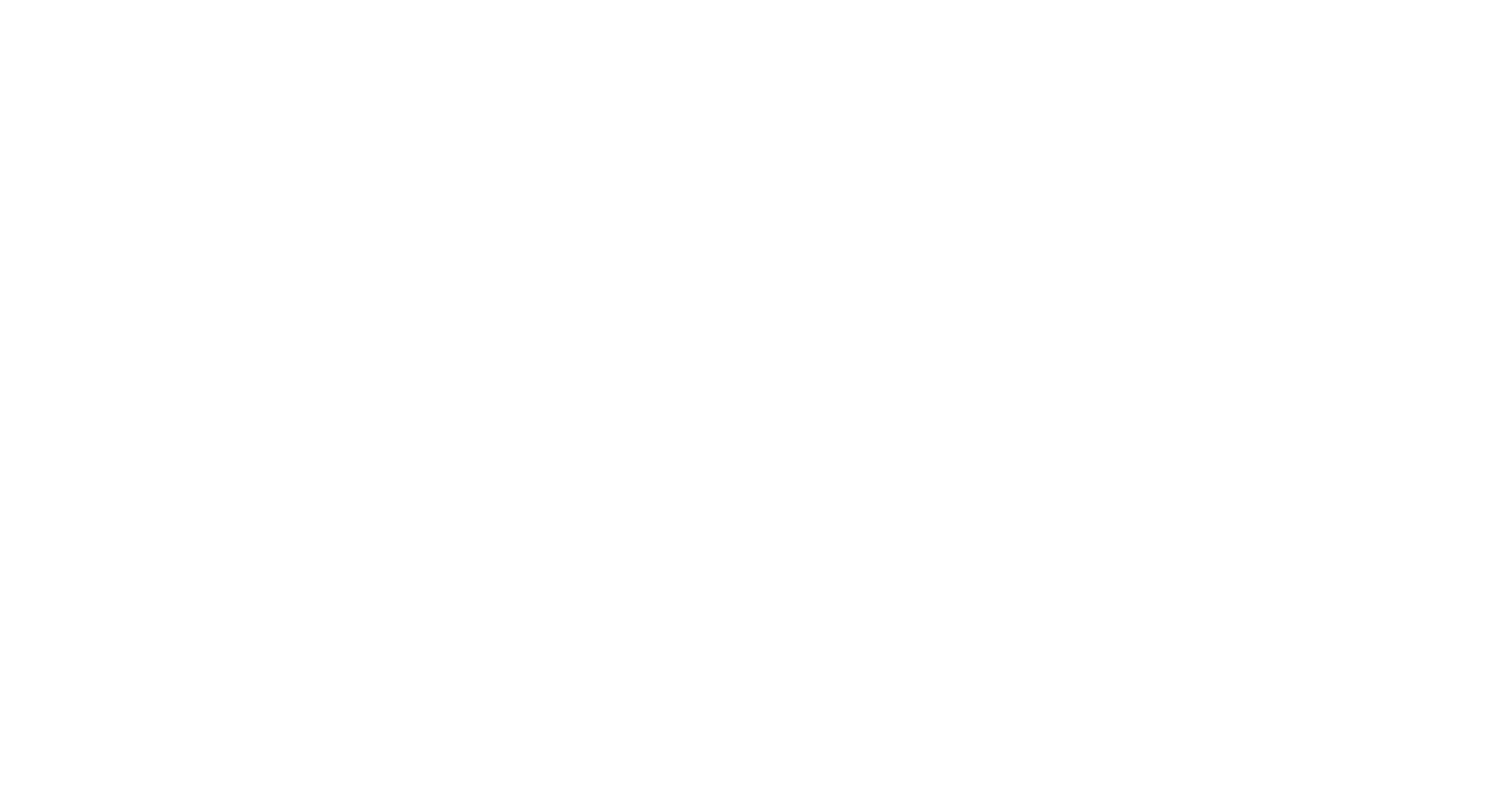 The End!
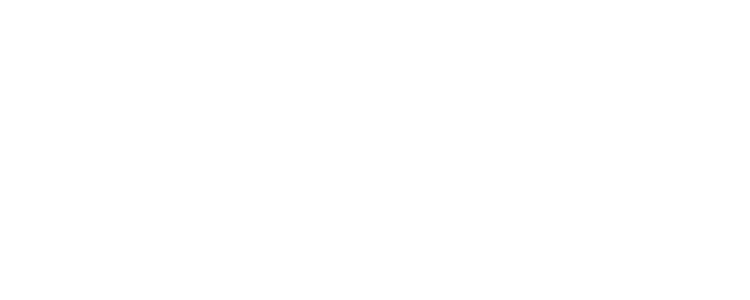